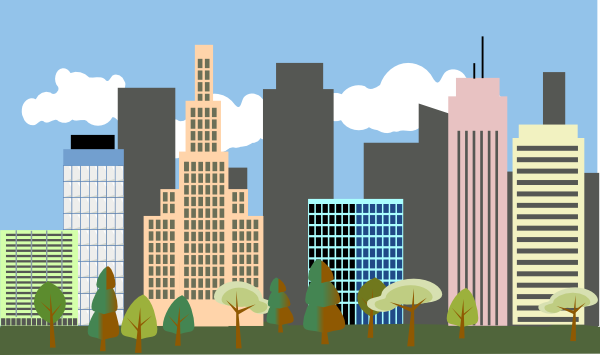 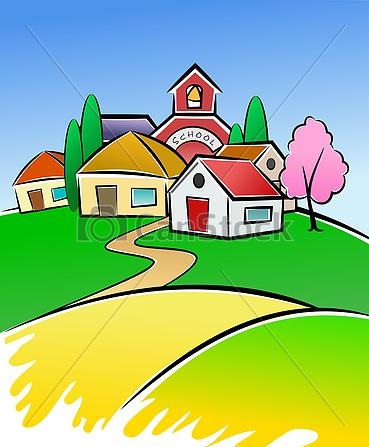 Grade 8 lesson 6
By Kuchakzadeh
More at t.me/kuchakzadeh
www.prospecpowerpoints.blog.ir
My Village
1398
Where is Rudbarak?
It is in the north of Iran near Chalus.
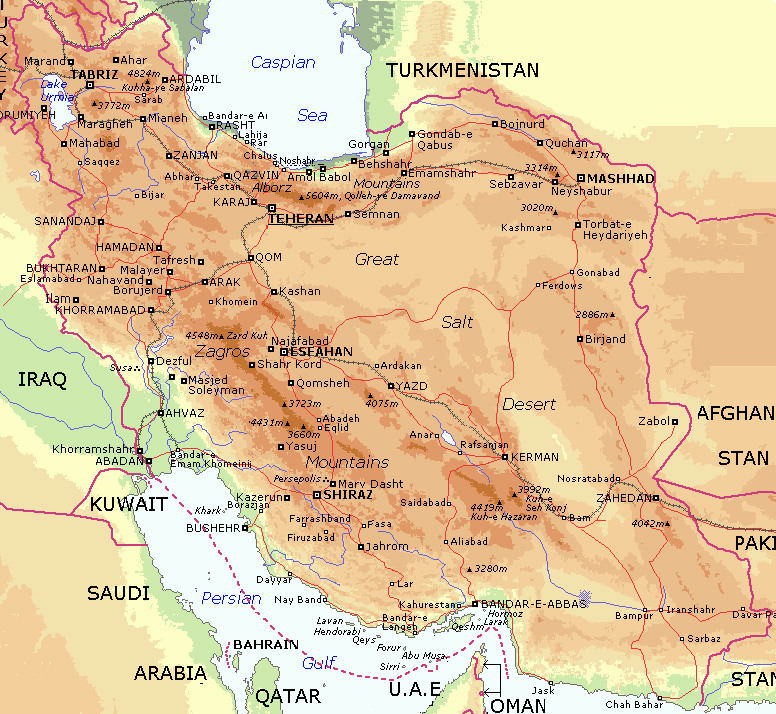 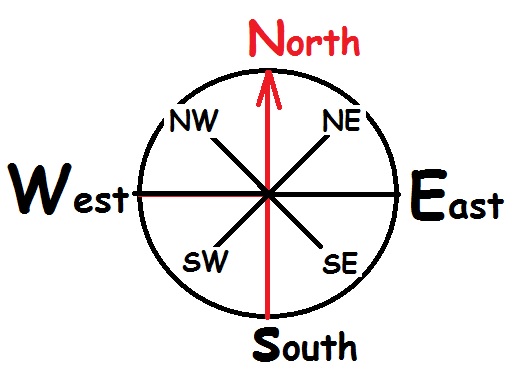 What is Rudbarak like?
It is a beautiful mountain village.
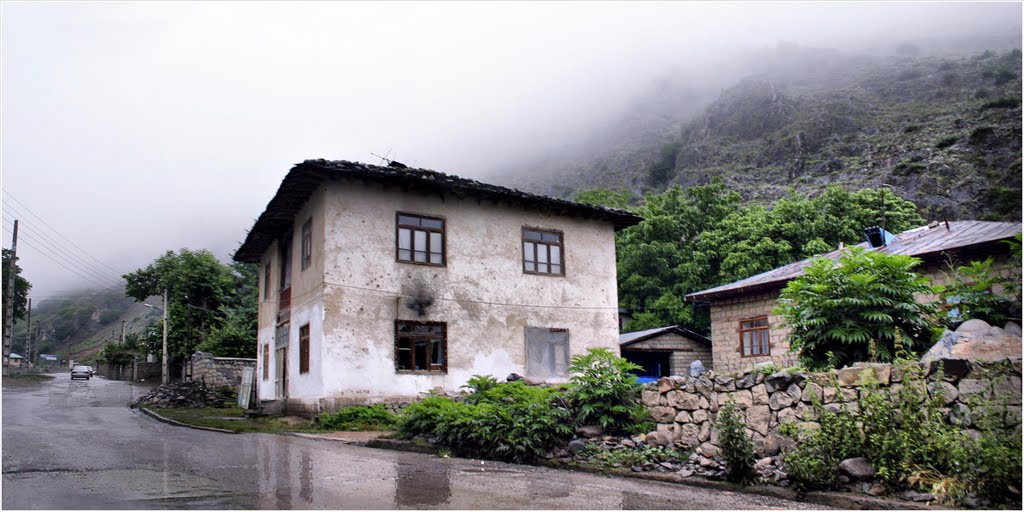 mountain
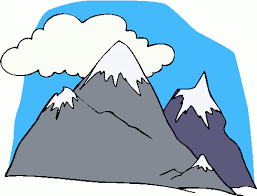 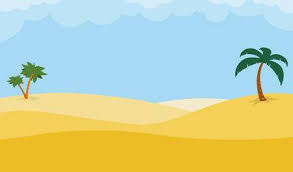 desert
What is Rudbarak famous for?
It is famous for Abbas Abad jungle.
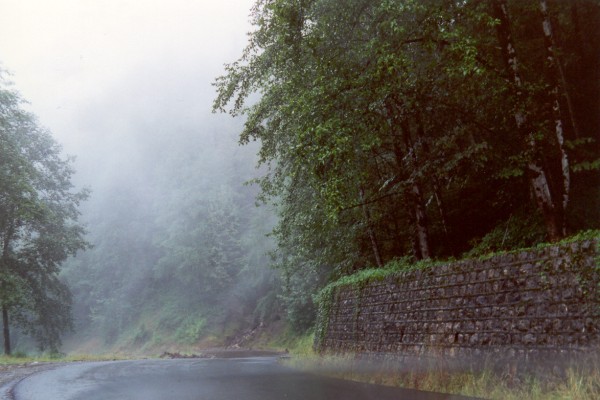 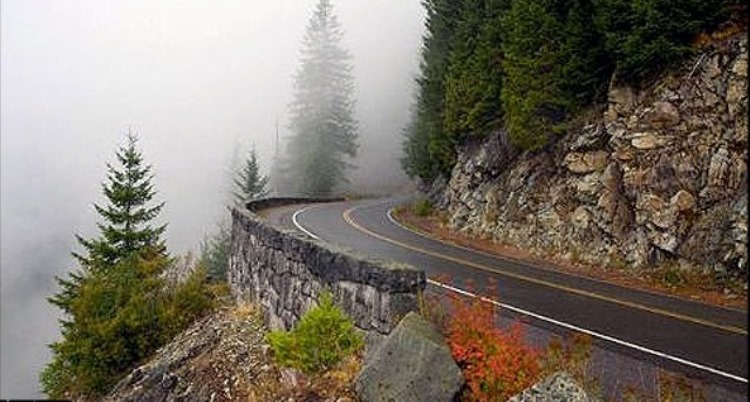 How is the weather?
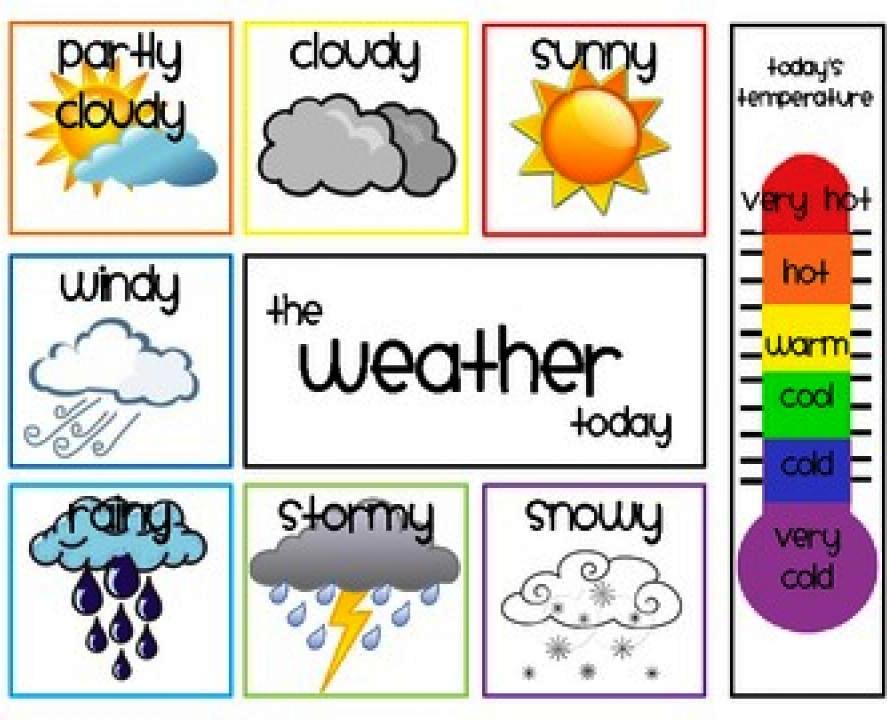 It’s cool and cloudy in summer,
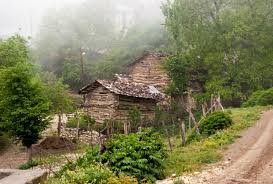 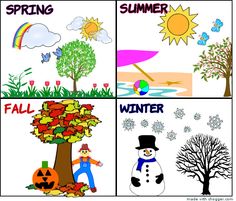 It’s cold and snowy in winter.
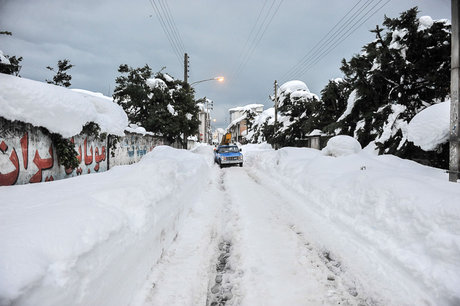 What is the people’s job?
They raise animals.
They rent their villas.
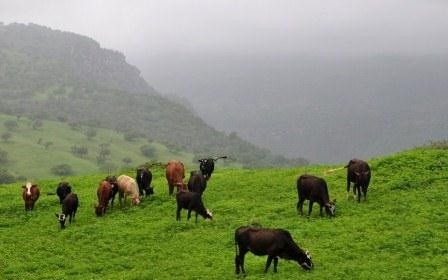 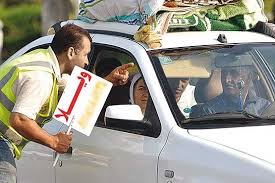 Is there a river in Rudbarak?
Yes, there is.
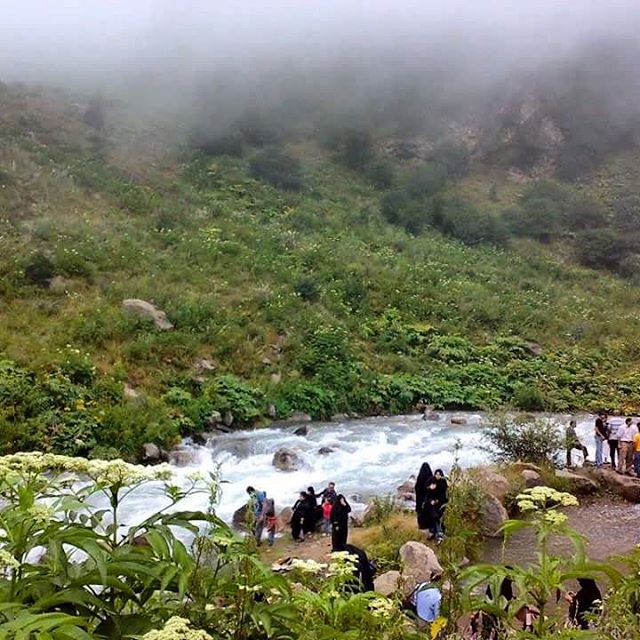 Where is Gennow?
It is in the south of Iran near Bandar Abbass.
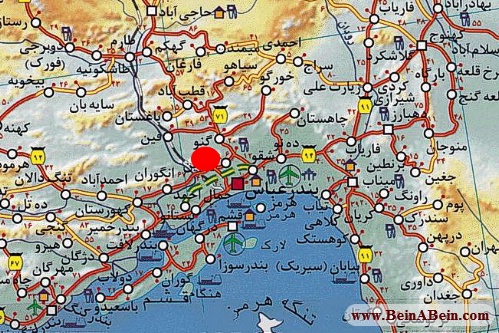 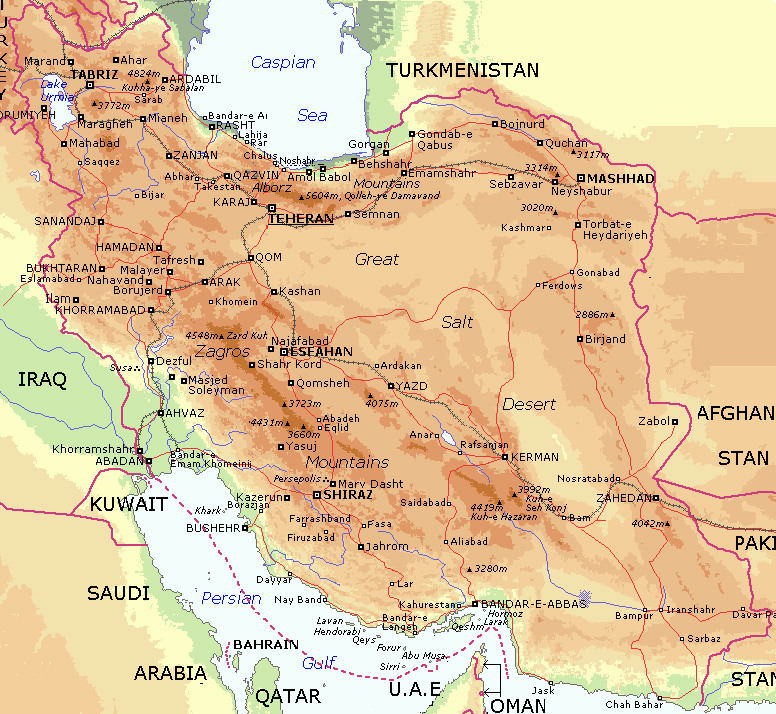 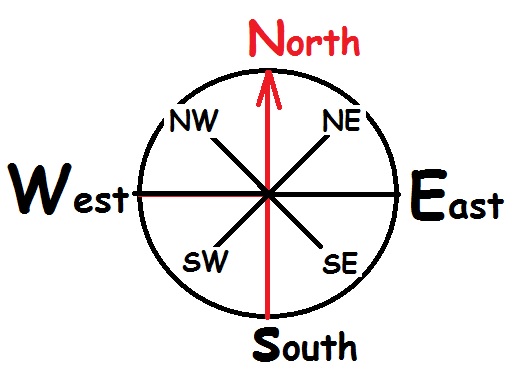 What is Gennow like?
It is a beautiful mountain village.
mountain
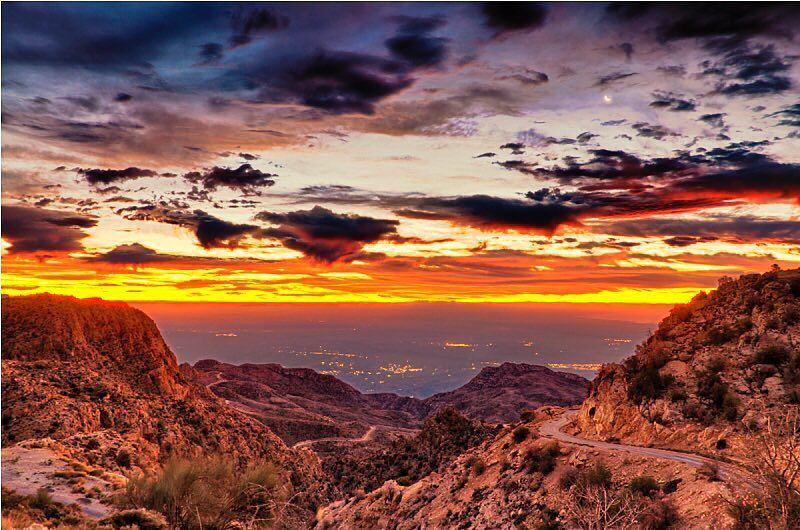 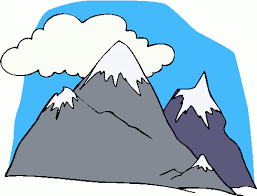 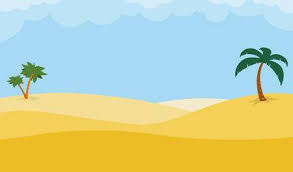 desert
What is Gennow famous for?
It is famous for its hot spring.
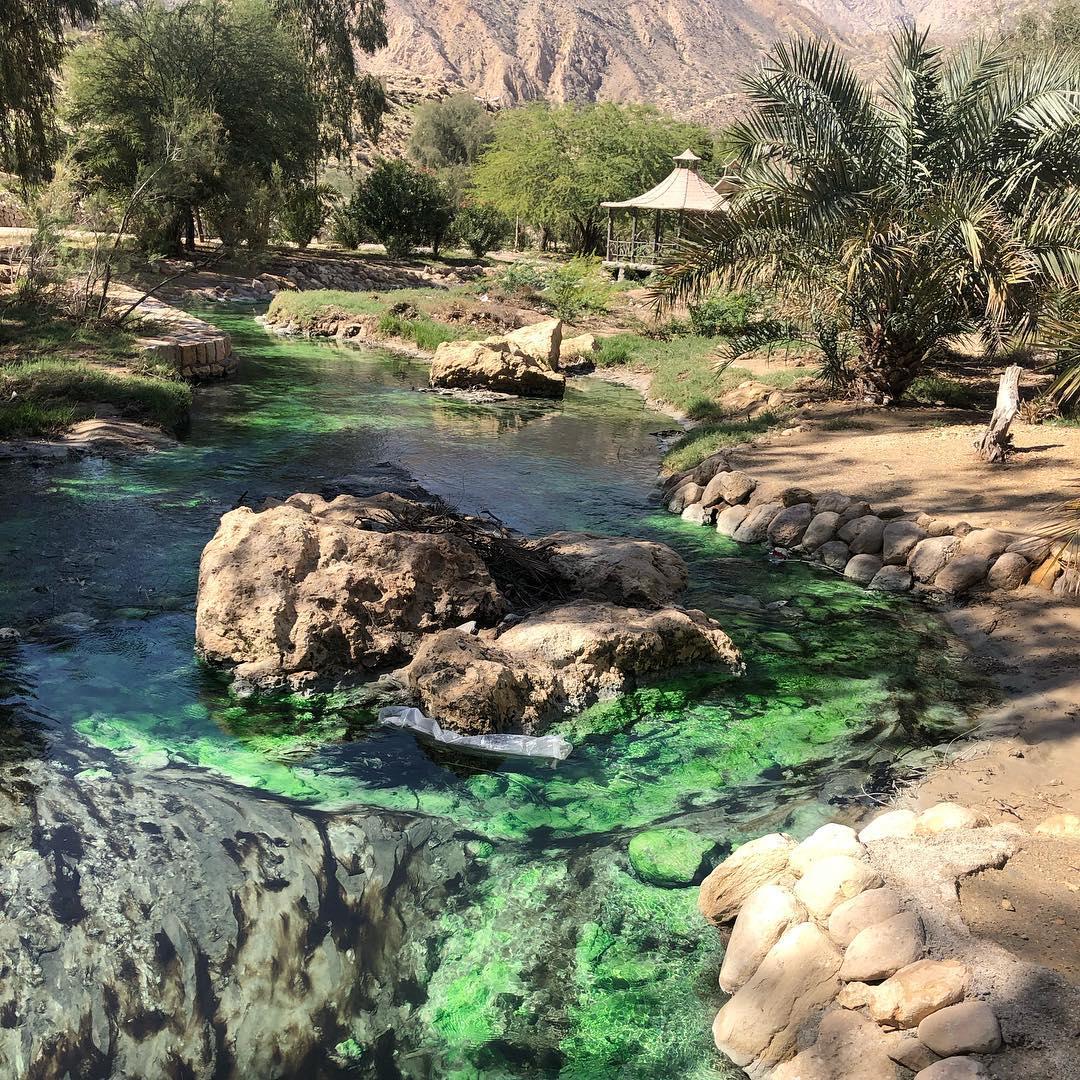 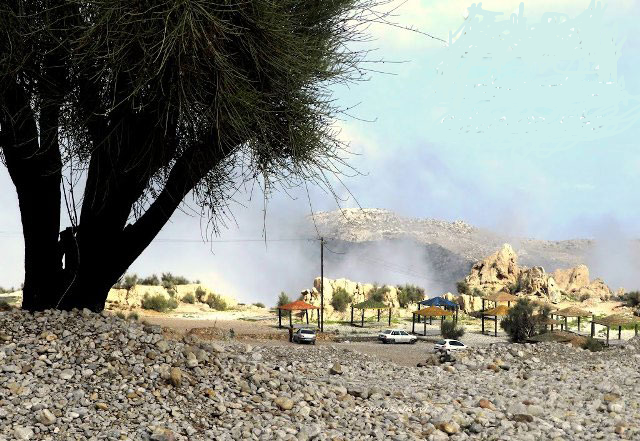 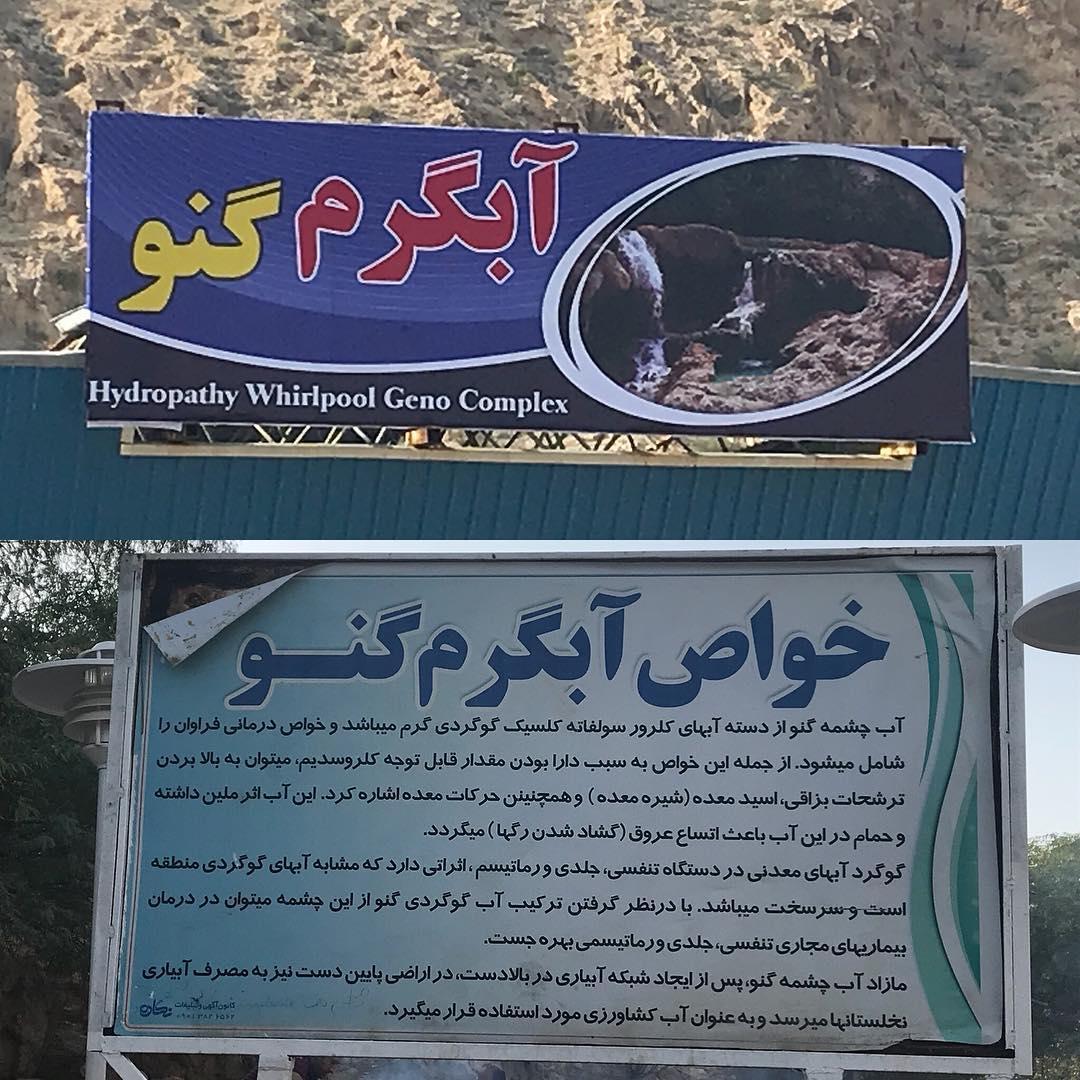 How is the weather?
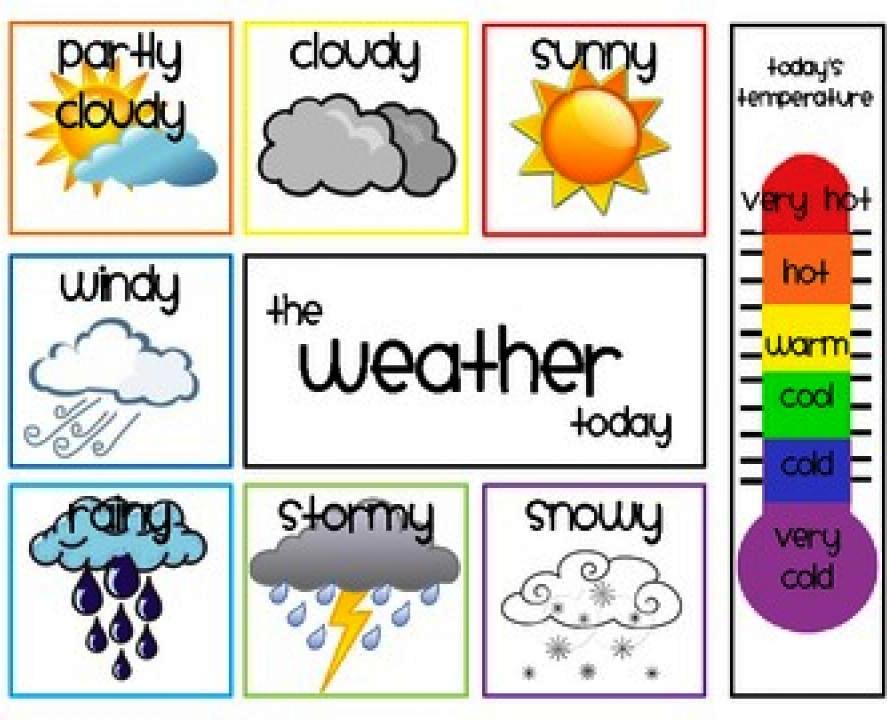 It’s cool and sunny in spring,
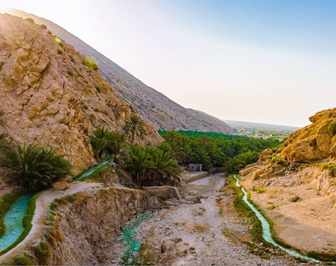 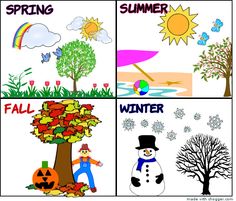 It’s cold and cloudy in fall.
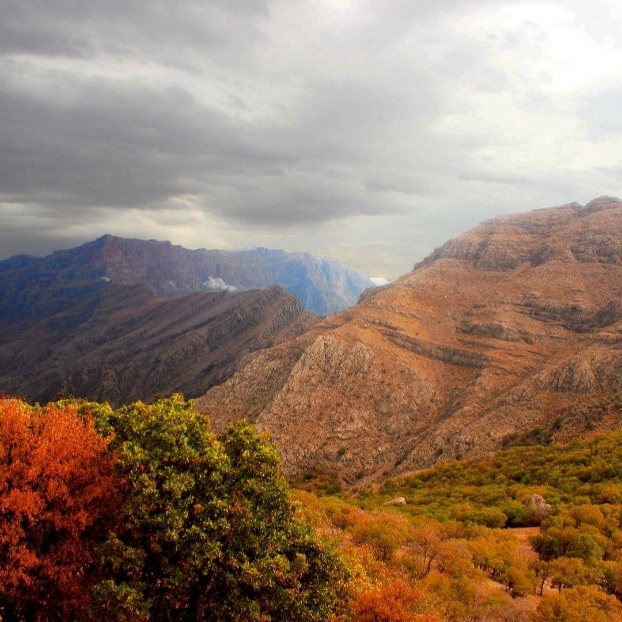 What is the people’s job?
They raise animals like sheep.
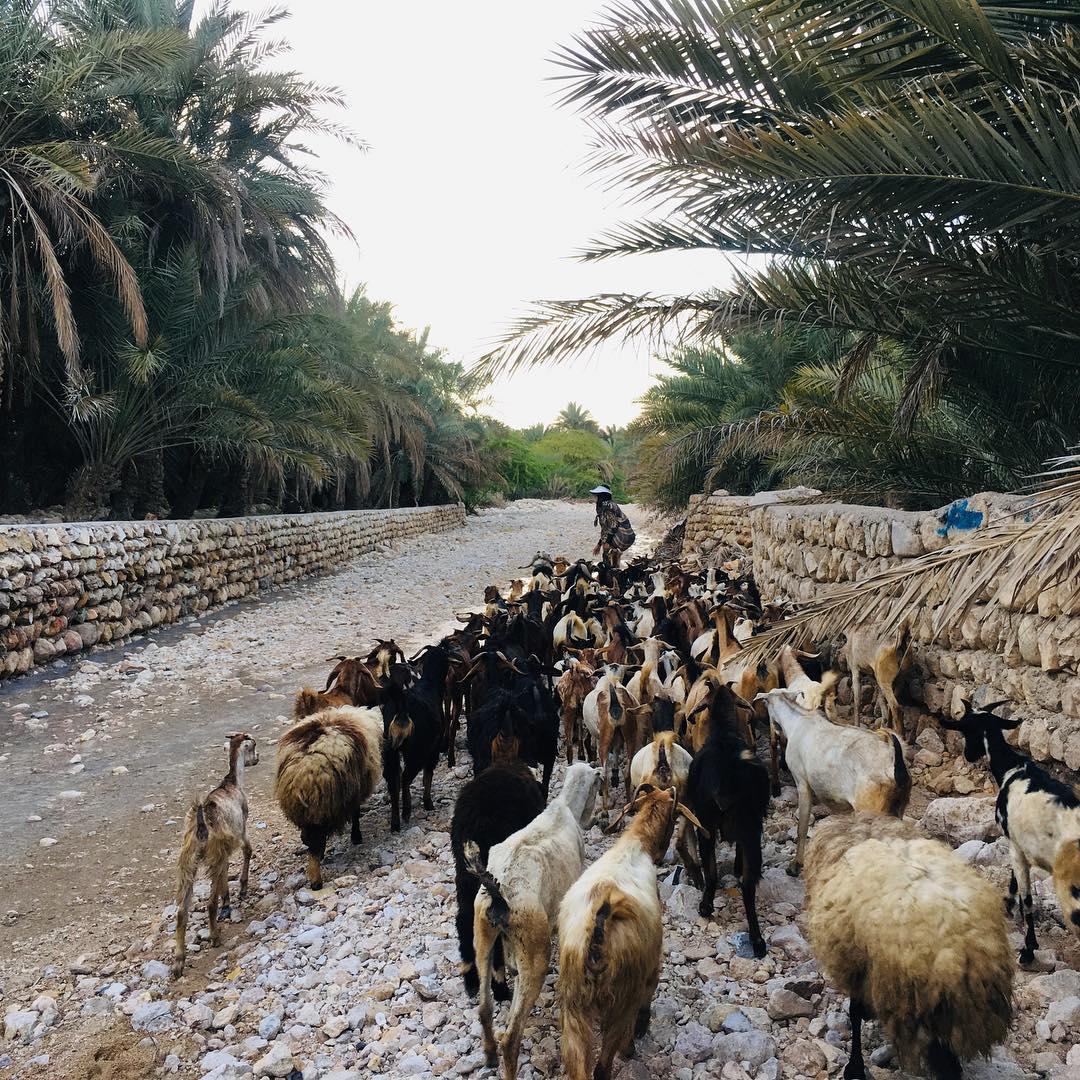 They work in  palm gardens.
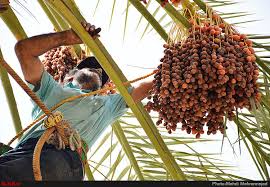 Is there a park in Gennow?
Yes, there is.
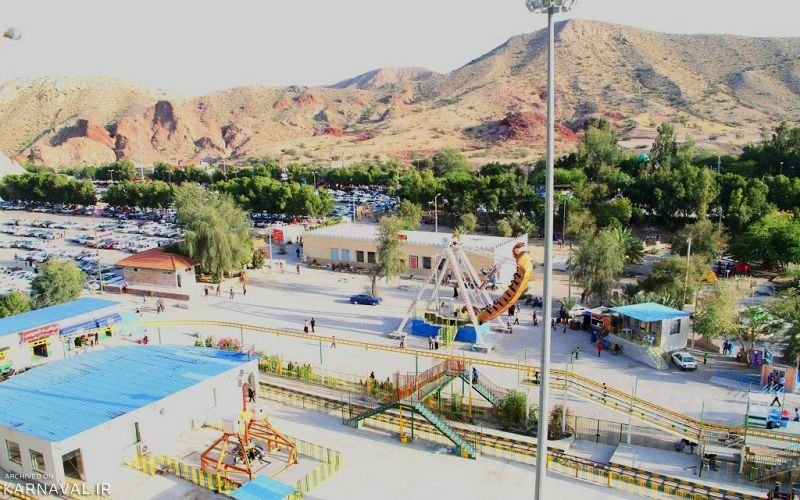 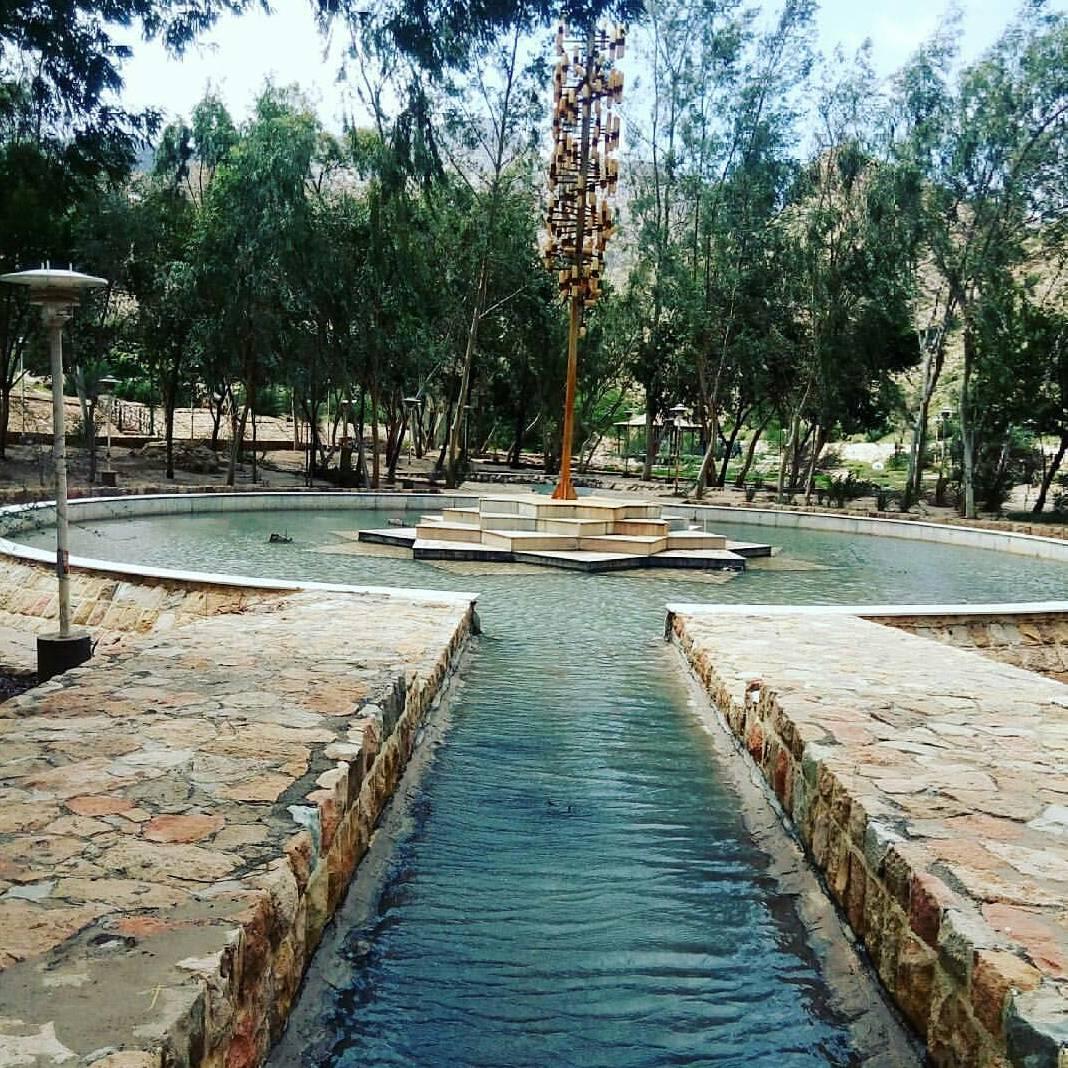 Where is Mashhad Ardehal?
It is in the center of Iran near Kashan.
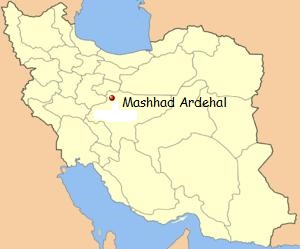 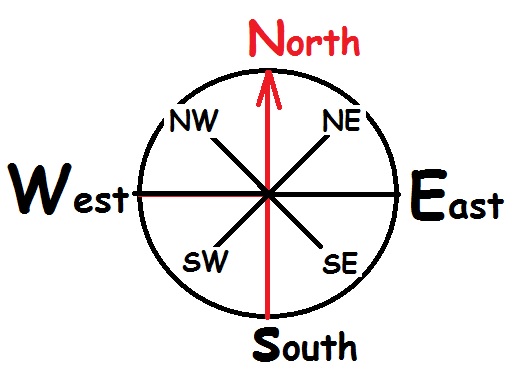 What is it like?
It is an old desert village.
mountain
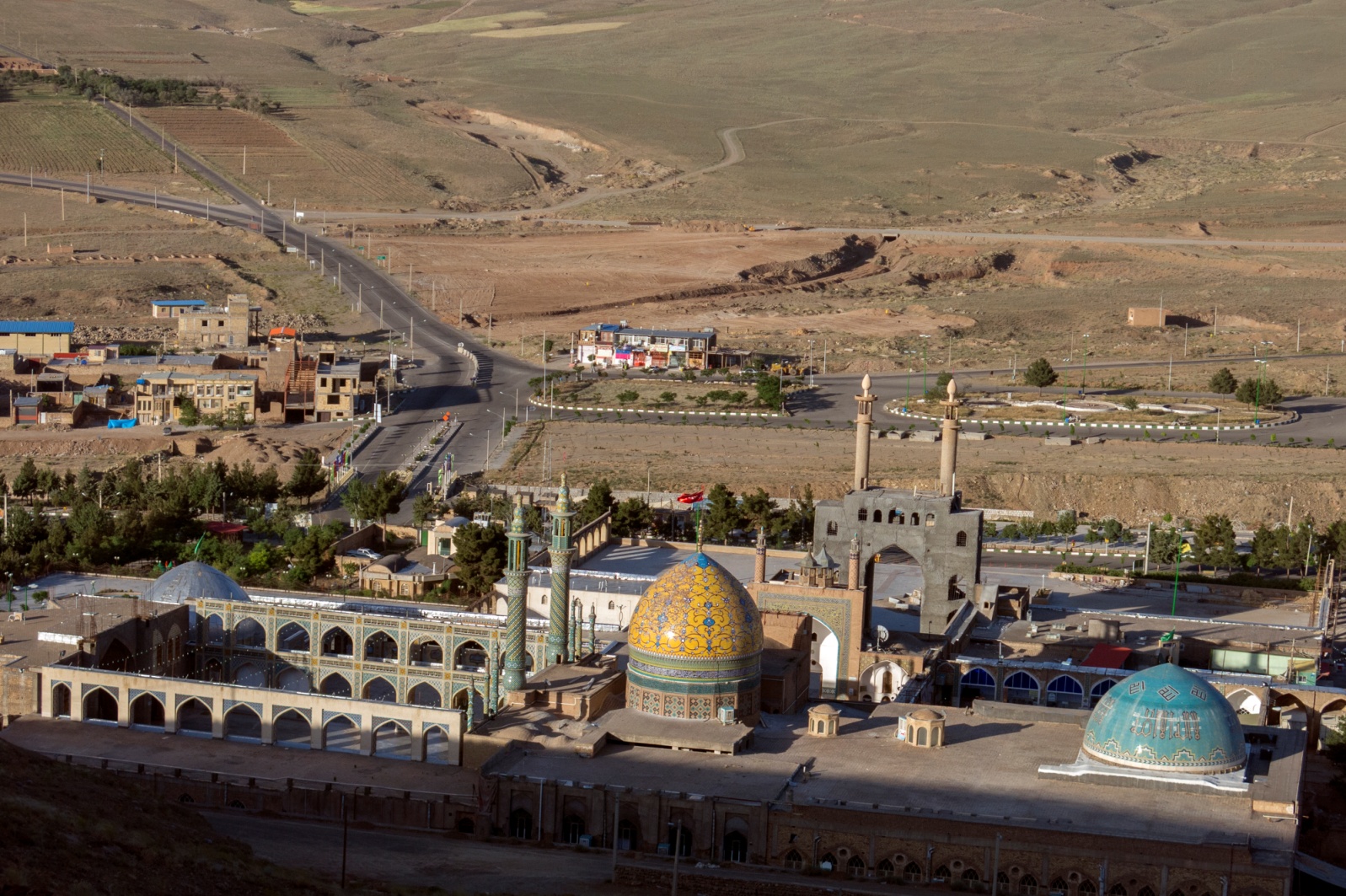 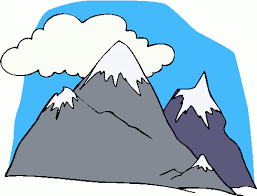 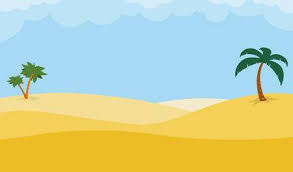 desert
What is Mashhad Ardehal famous for?
It is famous for Qalishuyan.
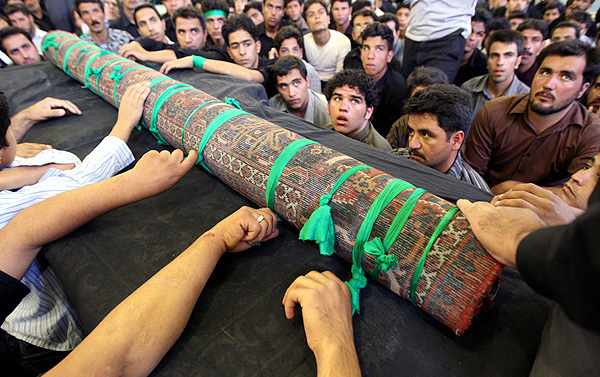 How is the weather?
It’s windy in fall
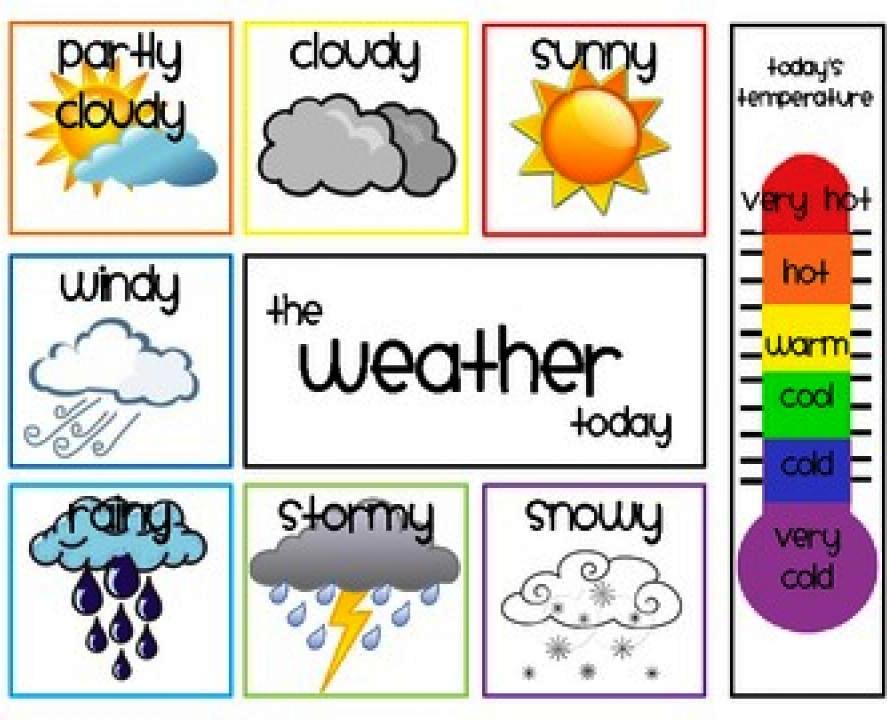 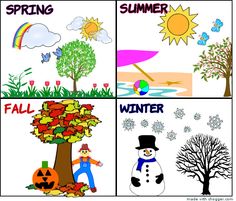 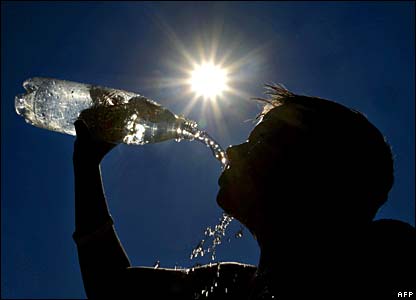 It’s hot and sunny in summer.
What is the people’s job?
They make handcrafts.
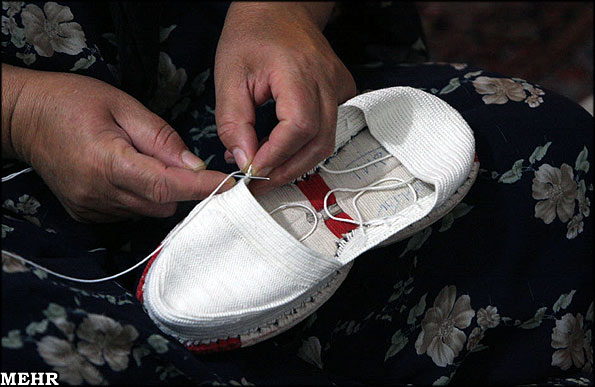 Are there any hills in it?
Yes, there are.
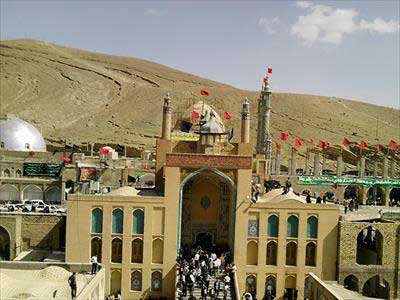 Where is Kandovan?
It is in the North-West of Iran near Tabriz.
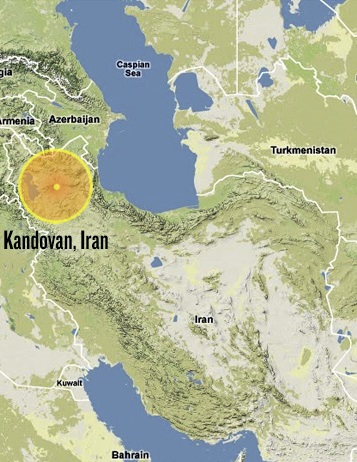 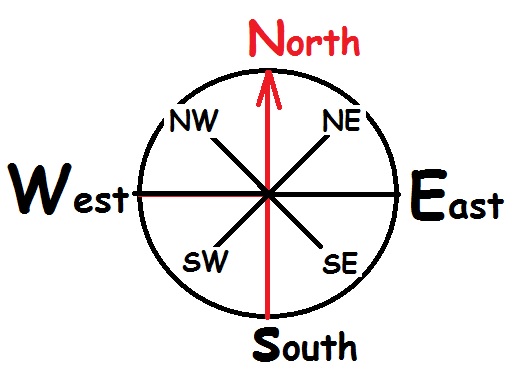 What is Kandovan like?
It is a beautiful mountain village.
mountain
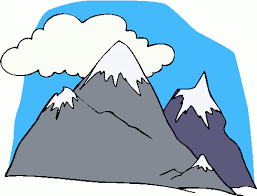 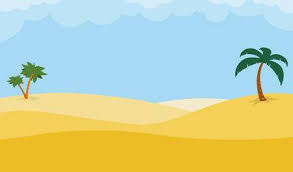 desert
What is Kandovan famous for?
It is famous for its stone houses.
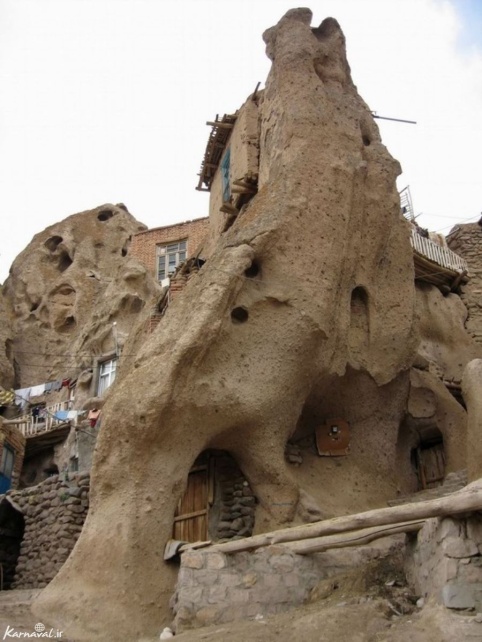 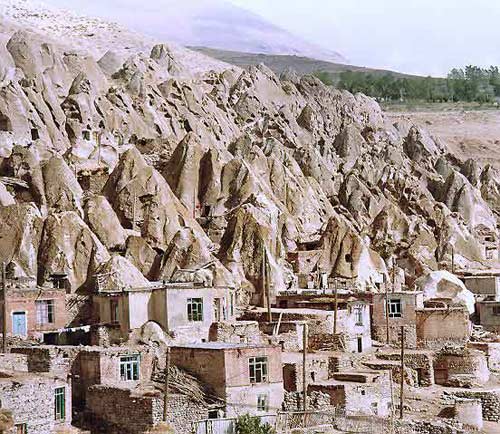 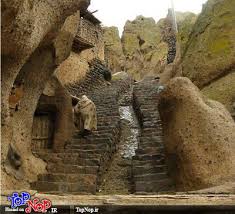 What’s the weather like?
It’s cool in summer,
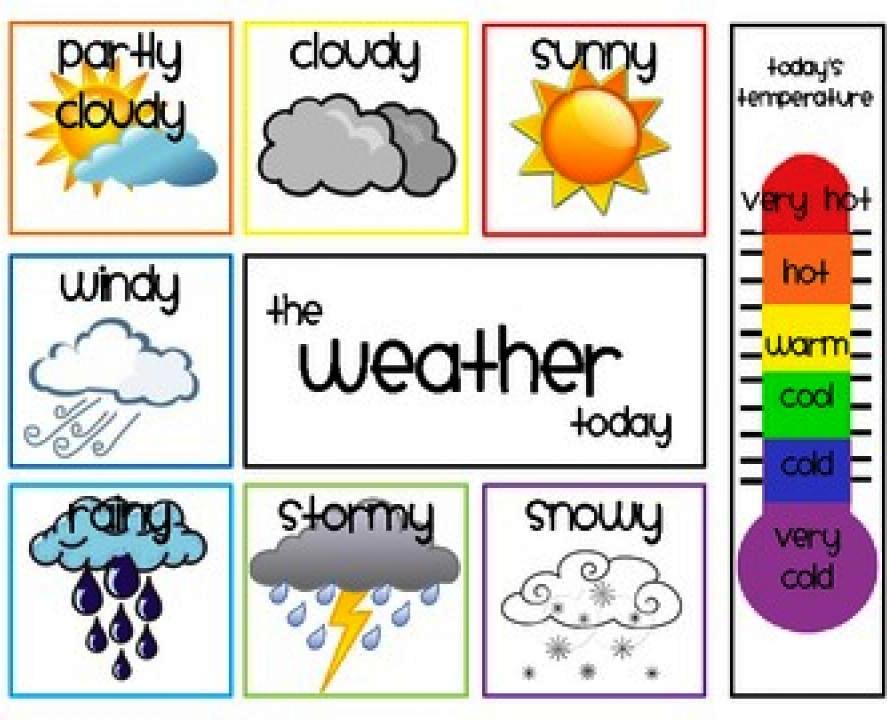 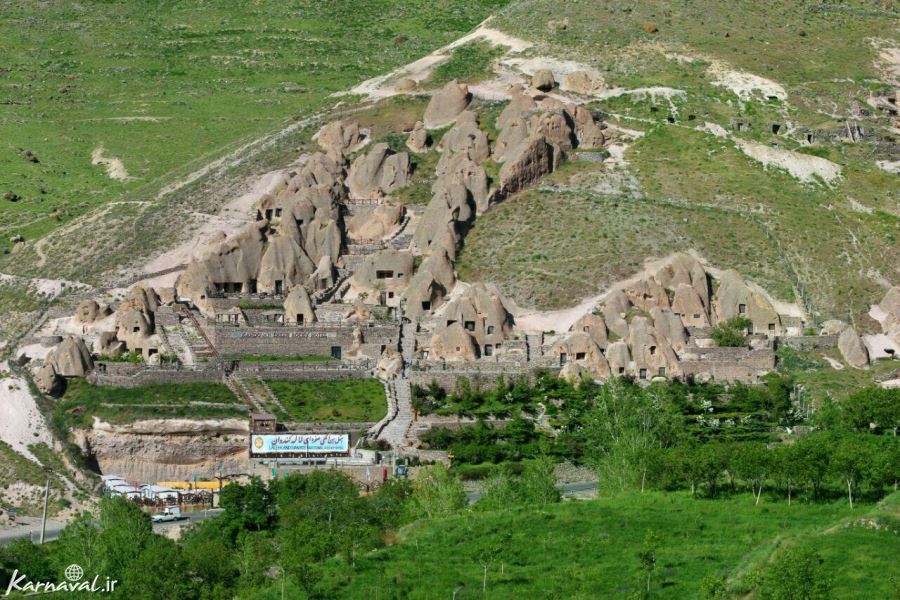 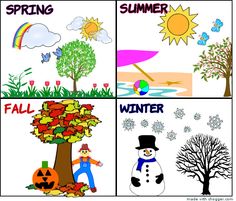 It’s cold and snowy in winter.
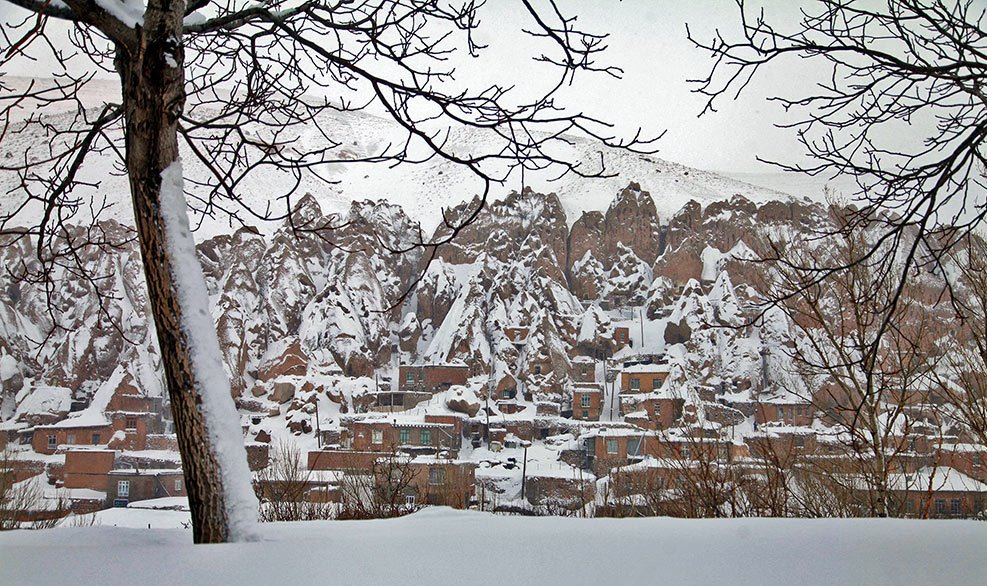 What is the people’s job?
They sell handcrafts.
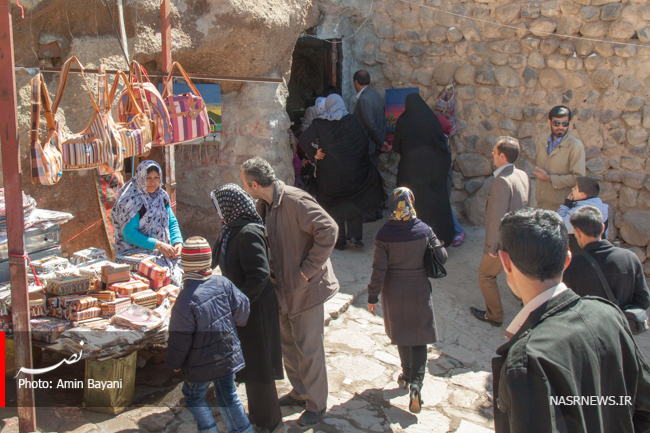 They work in gardens.
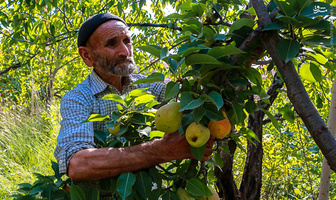 Are there any hotels in Kandovan?
Yes, there are.
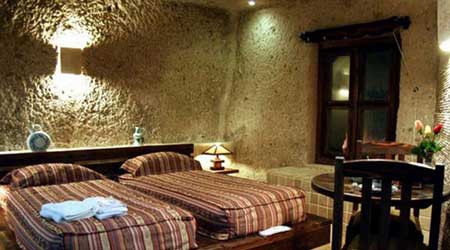 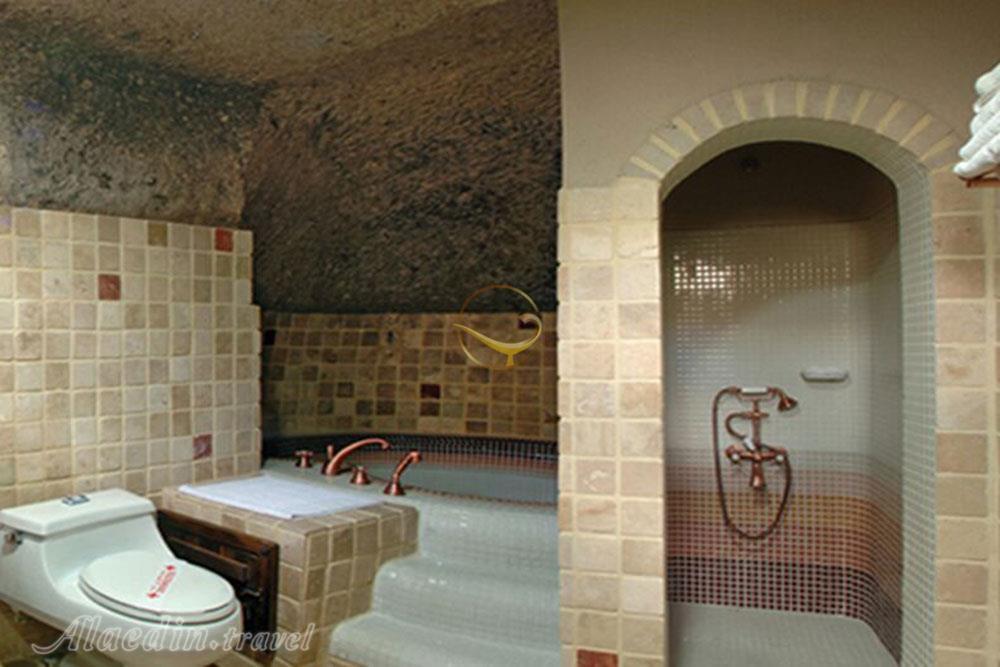 Where is Niyasar?
It is in the west of Kashan.
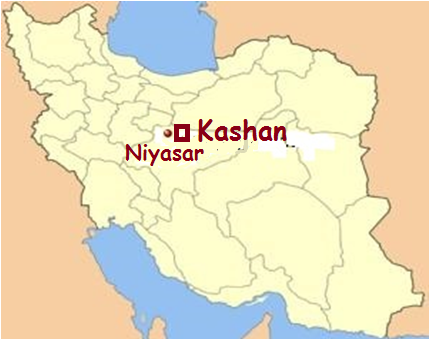 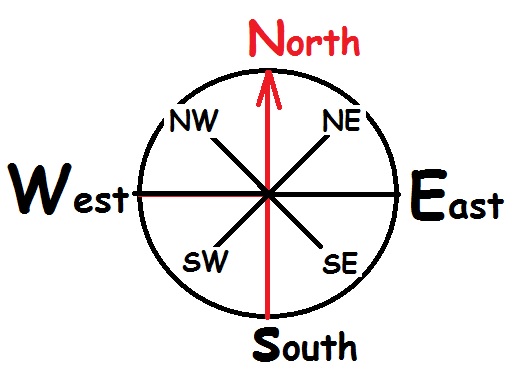 What is Niyasar like?
It is a beautiful green village.
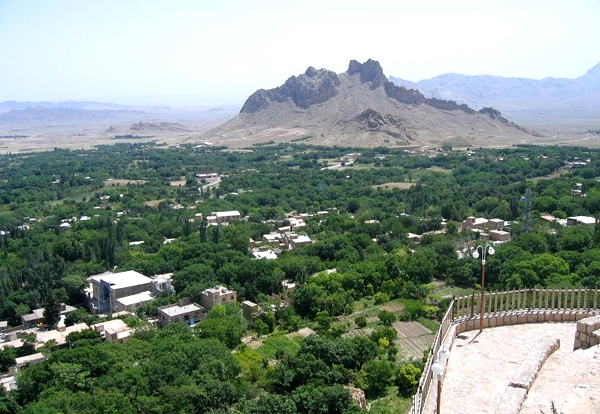 What is Niyasar famous for?
It is famous for its waterfall
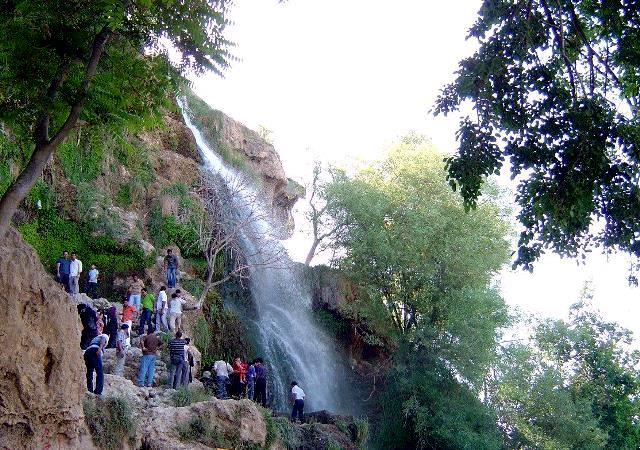 and rose fields .
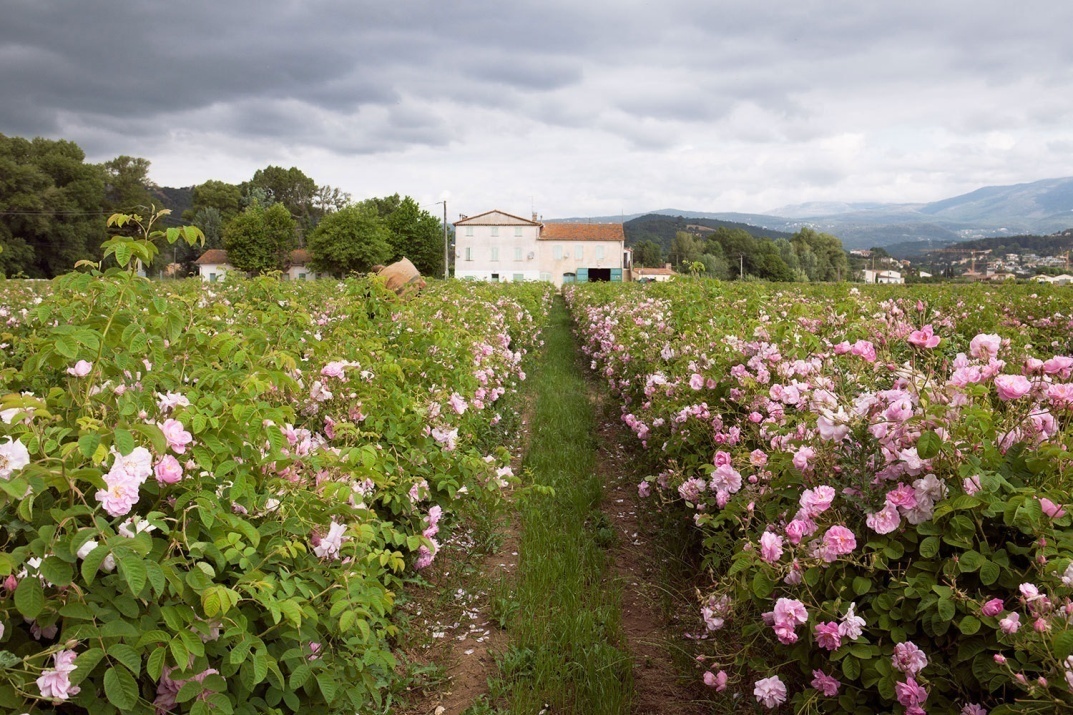 What’s the weather like?
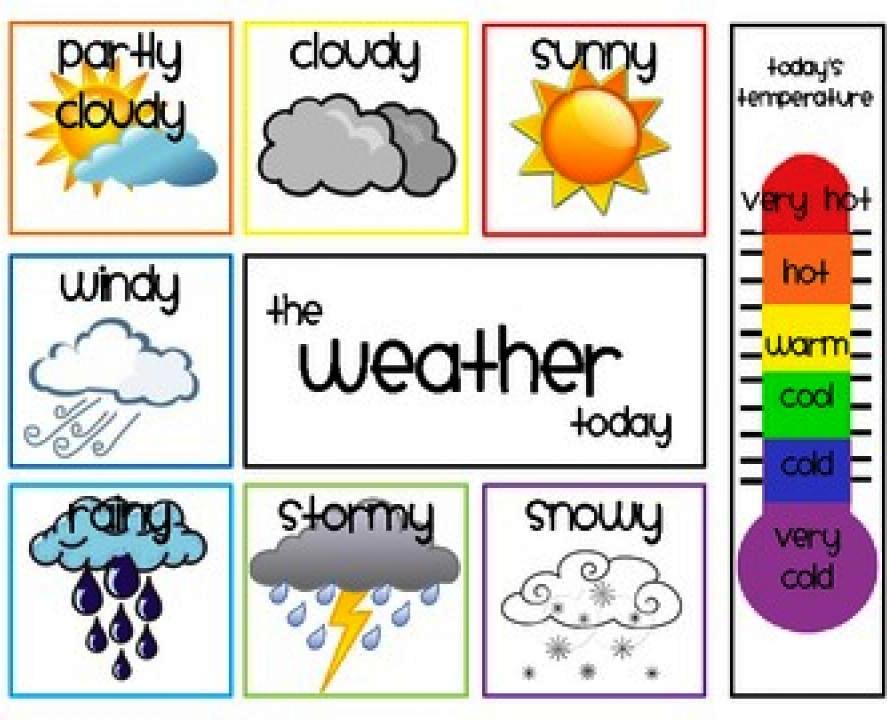 It’s cool in spring,
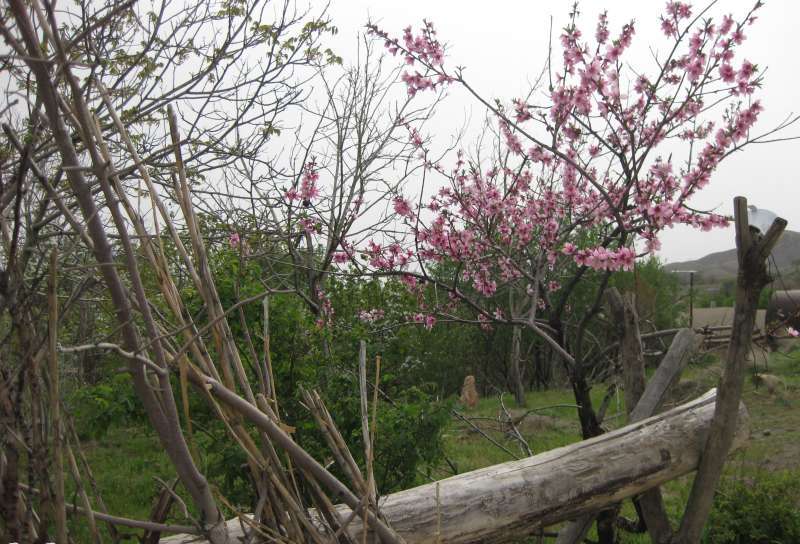 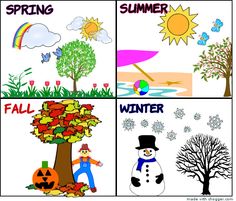 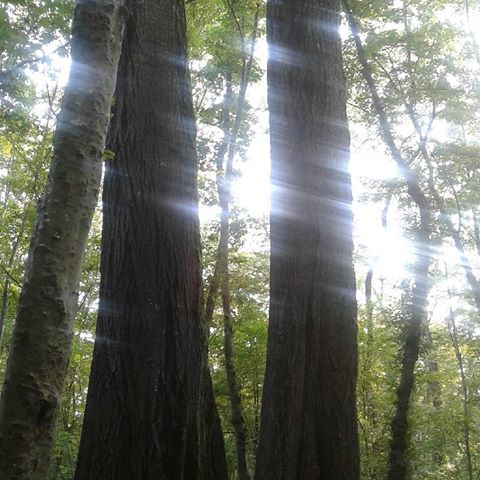 It’s warm and sunny
 in summer.
What is the people’s job?
They make rose water.
They work on farms.
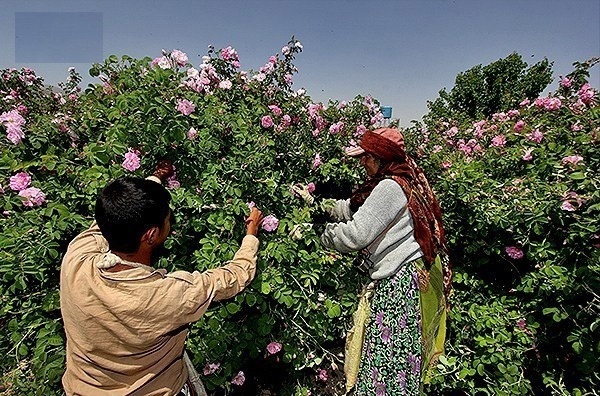 Are there any old buildings in Niyasar?
Yes, there are.
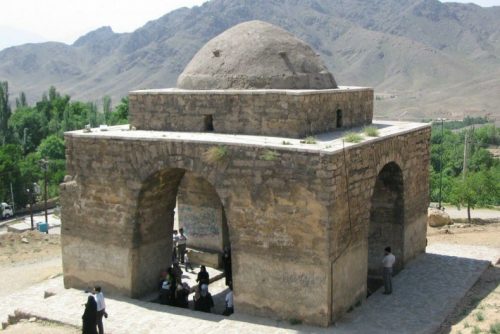 Where is Masuleh?
It is in the north of Iran near Rasht.
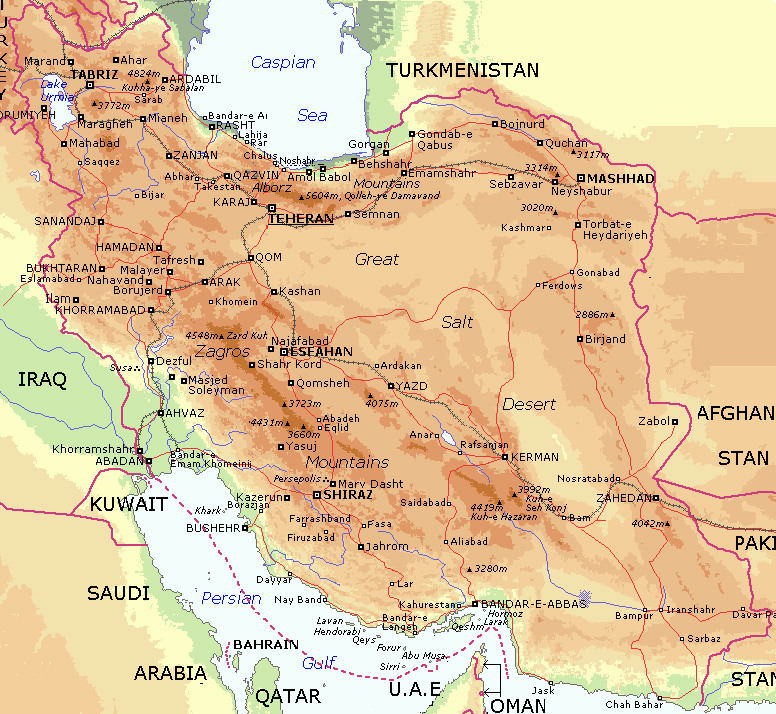 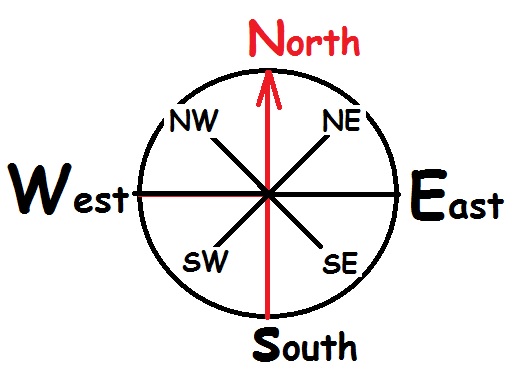 What is Masuleh like?
It is a beautiful mountain village.
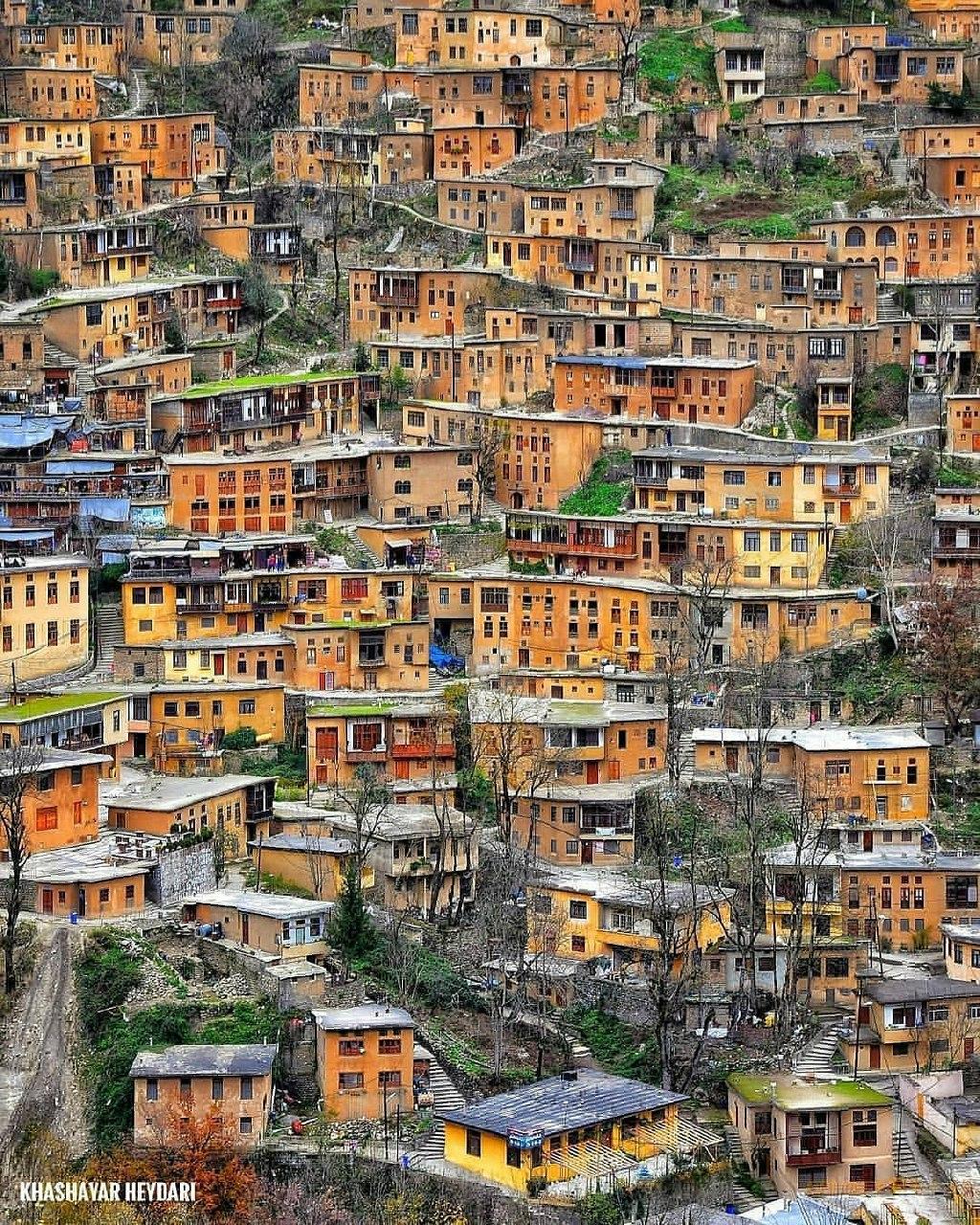 mountain
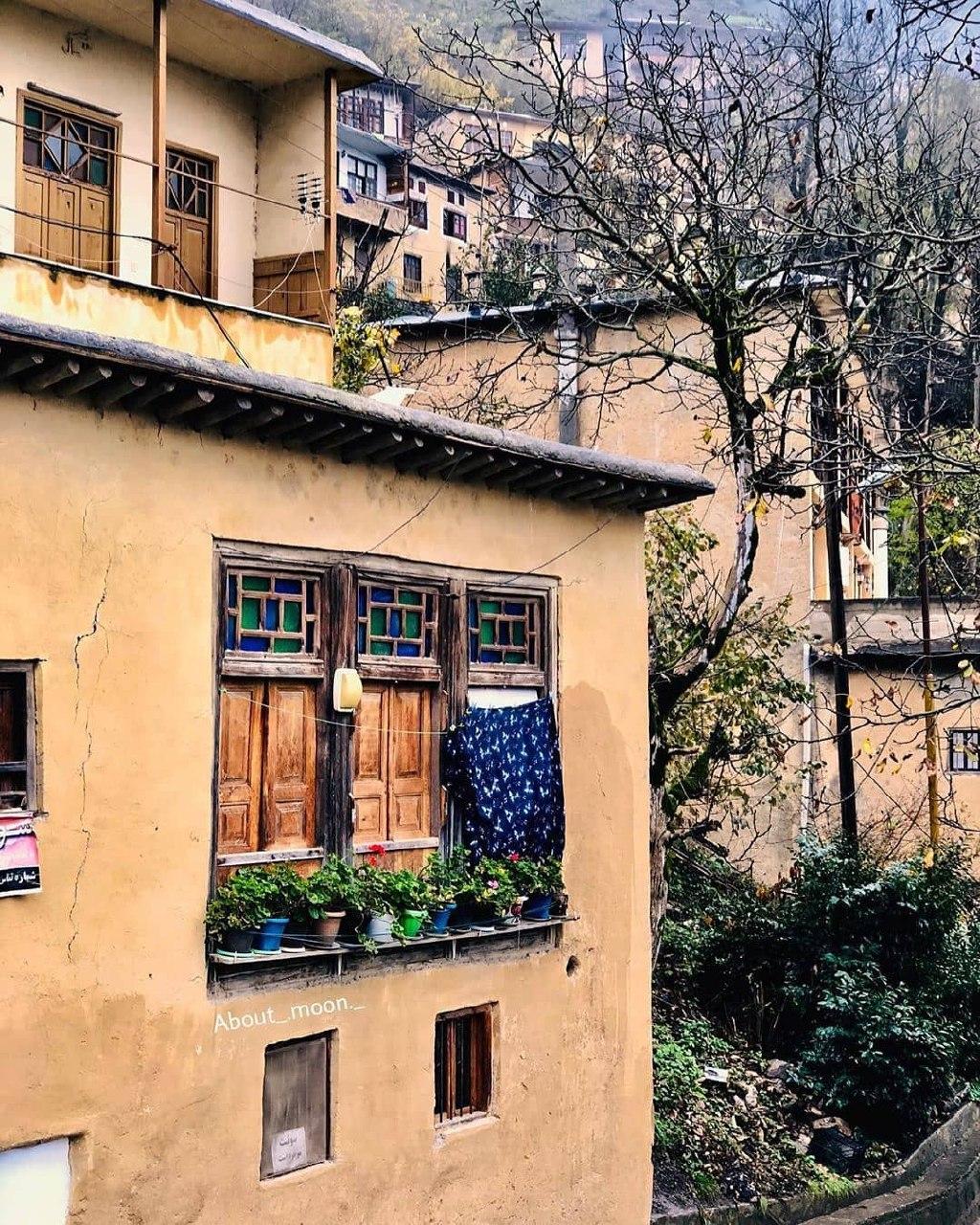 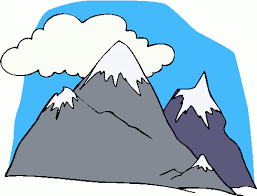 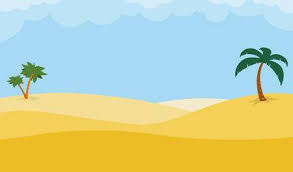 desert
What is Masouleh famous for?
It is famous for its stair houses.
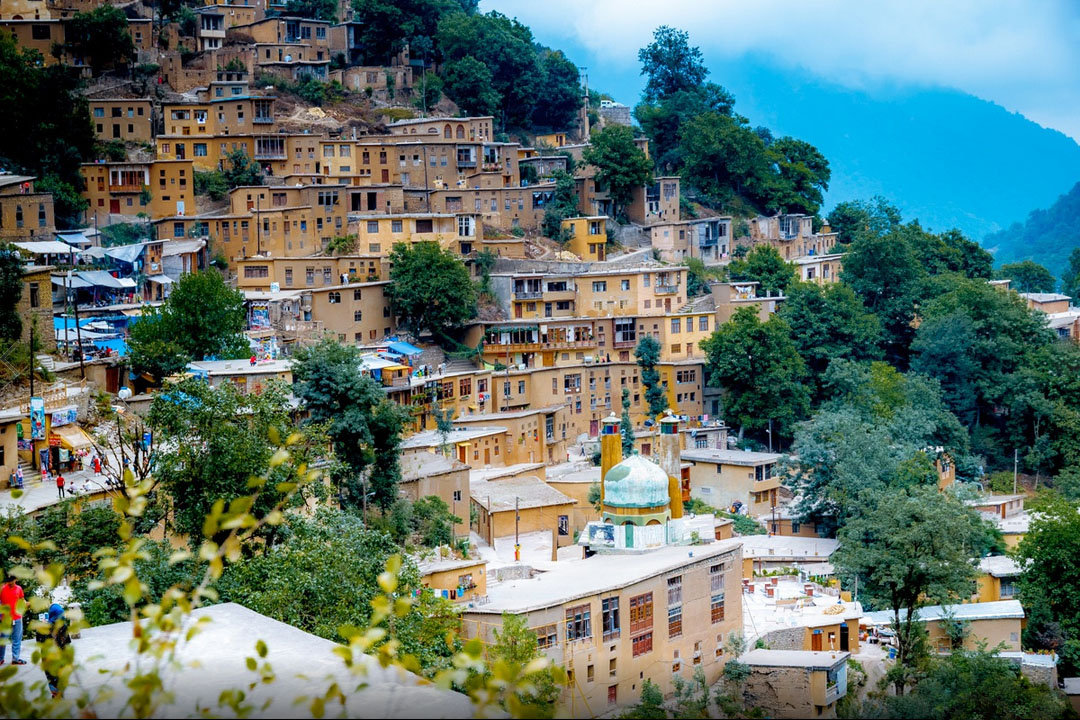 What’s the weather like?
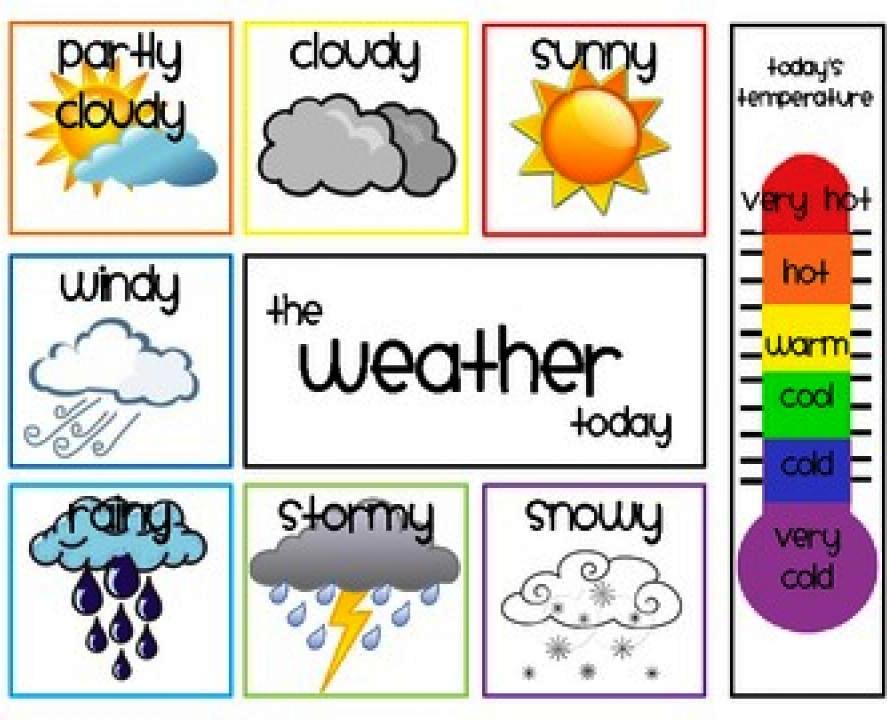 It’s cool and cloudy in summer,
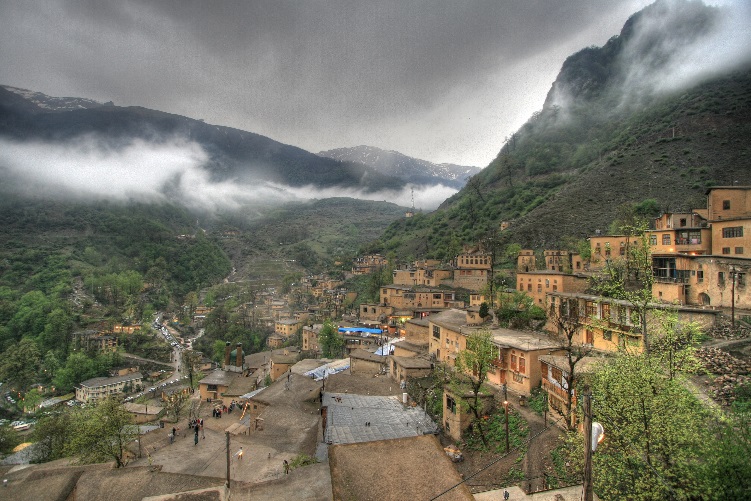 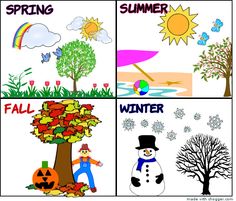 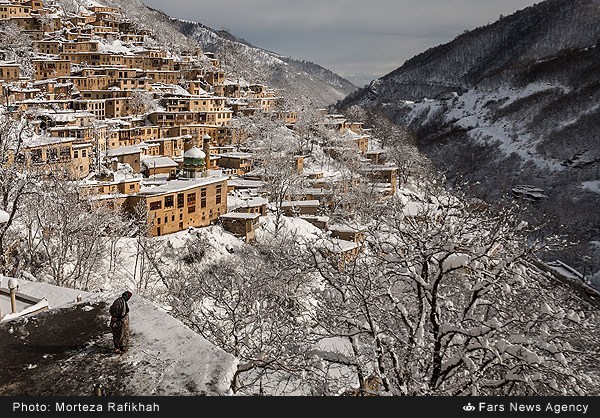 It’s cold and snowy in winter.
What is the people’s job?
They sell their handcrafts.
They rent their rooms.
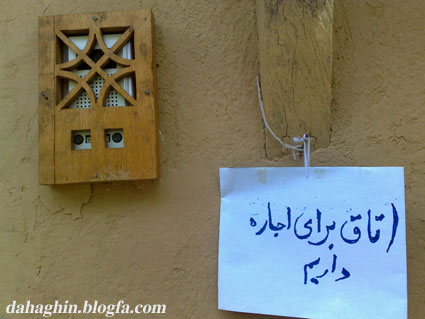 Is there a mosque in Masuleh?
Yes, there is.
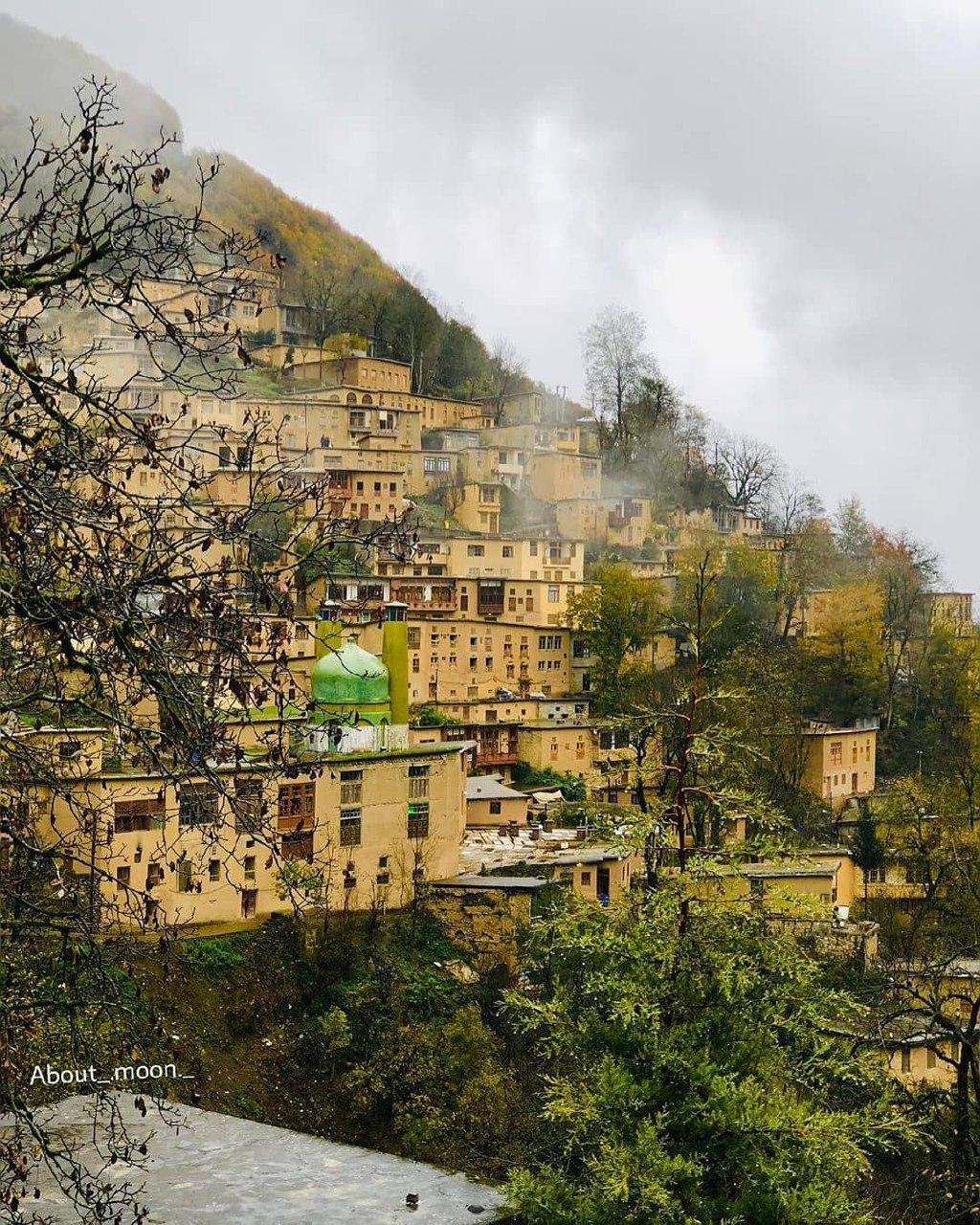 Role Plays or monologs
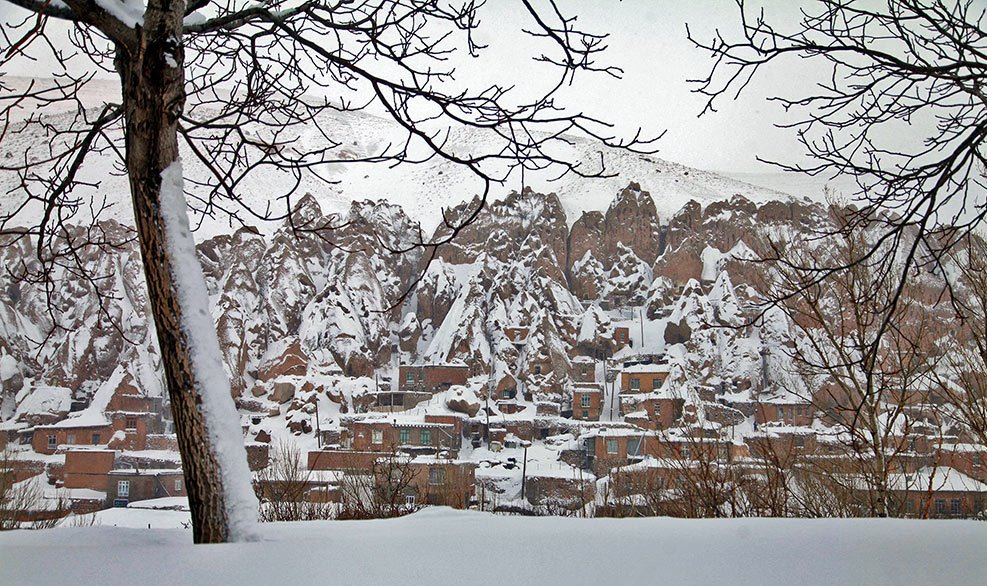 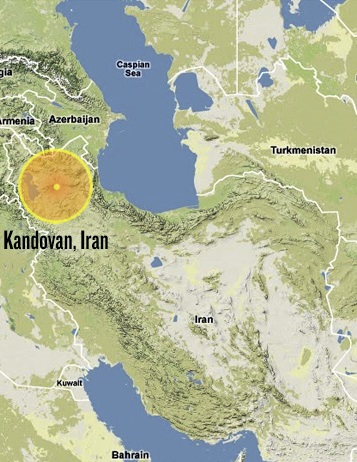 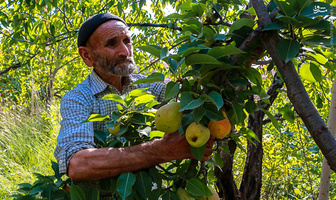 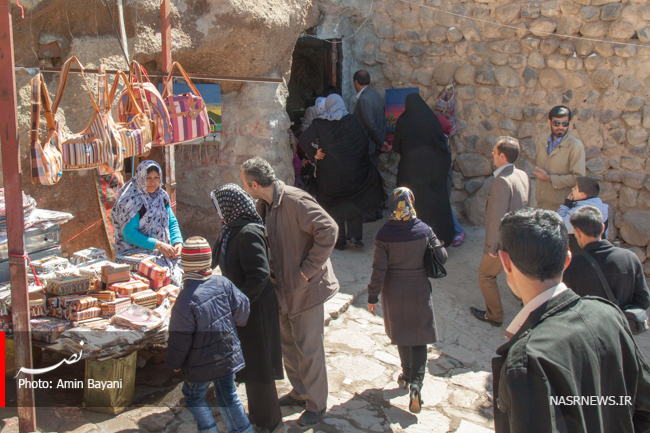 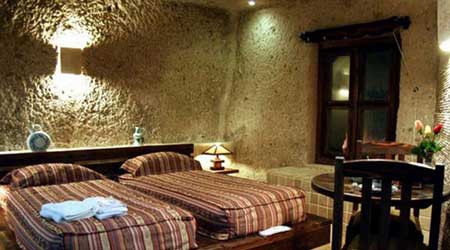 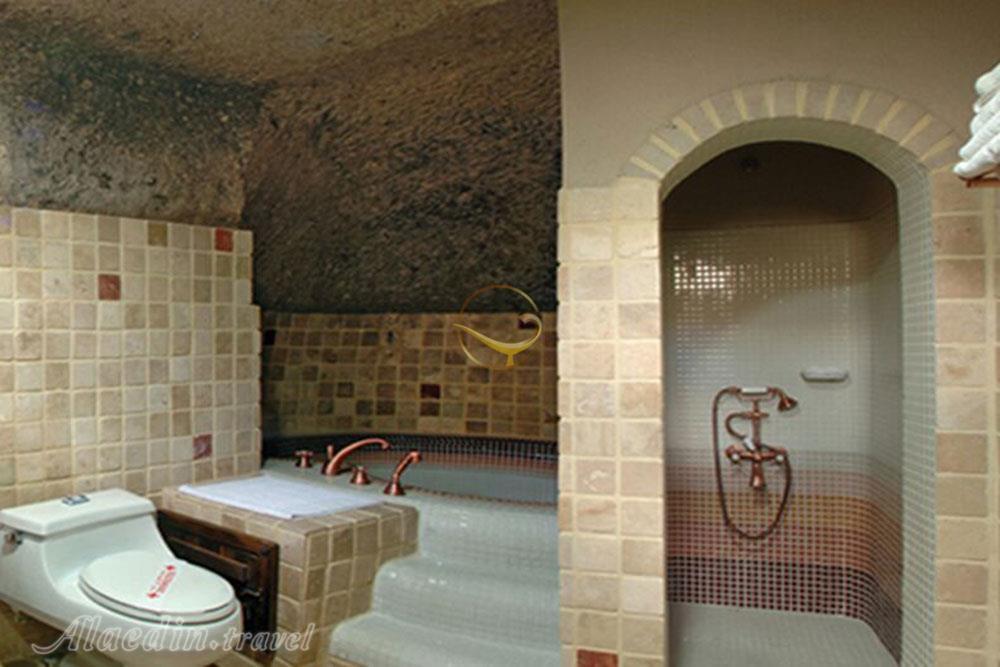 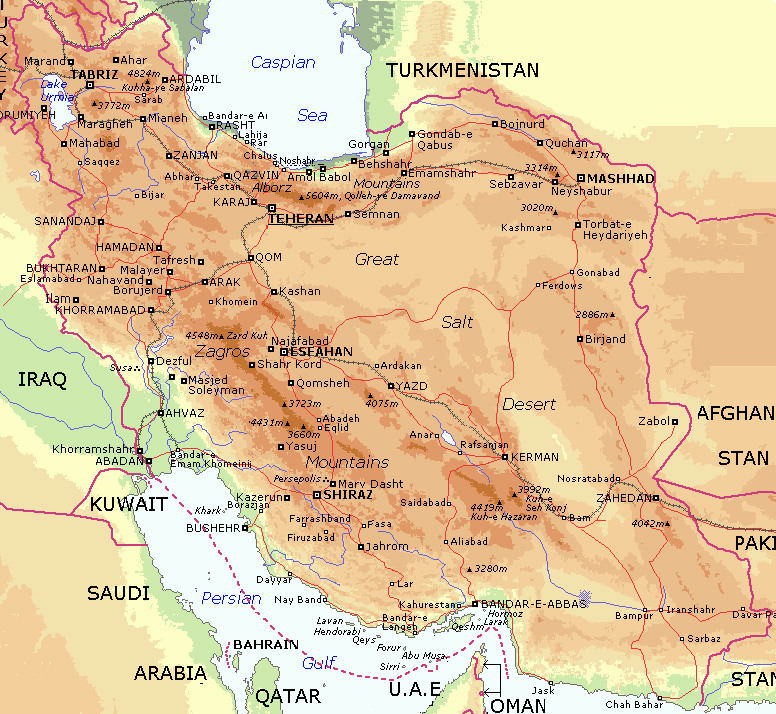 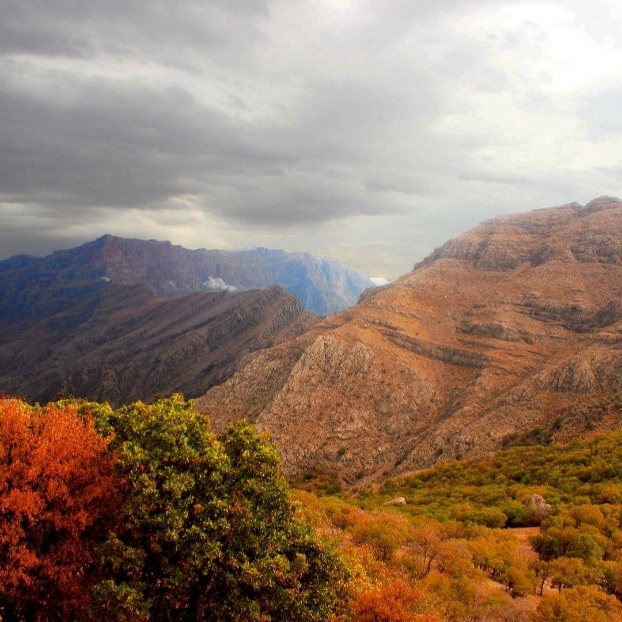 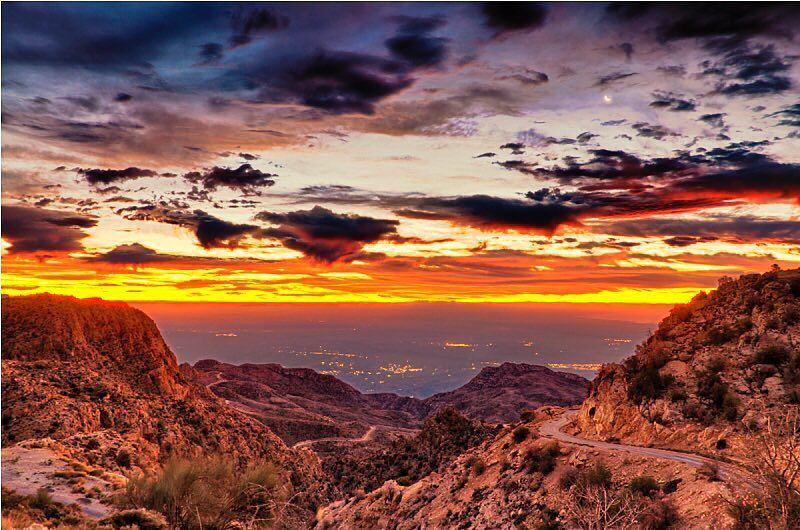 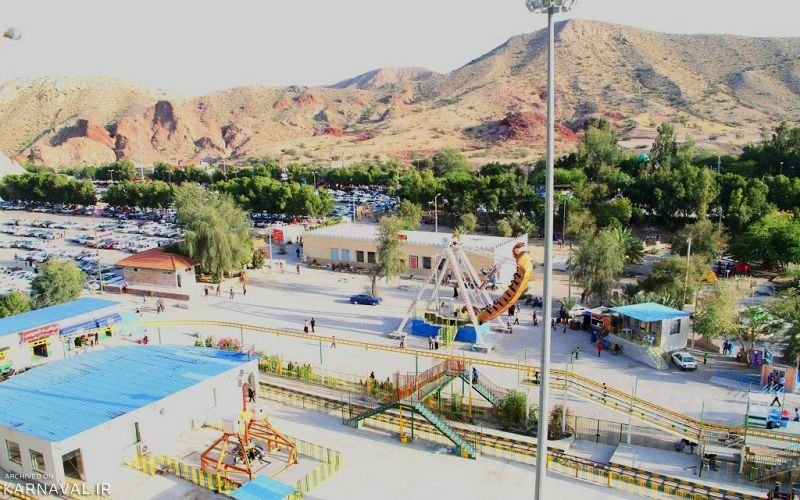 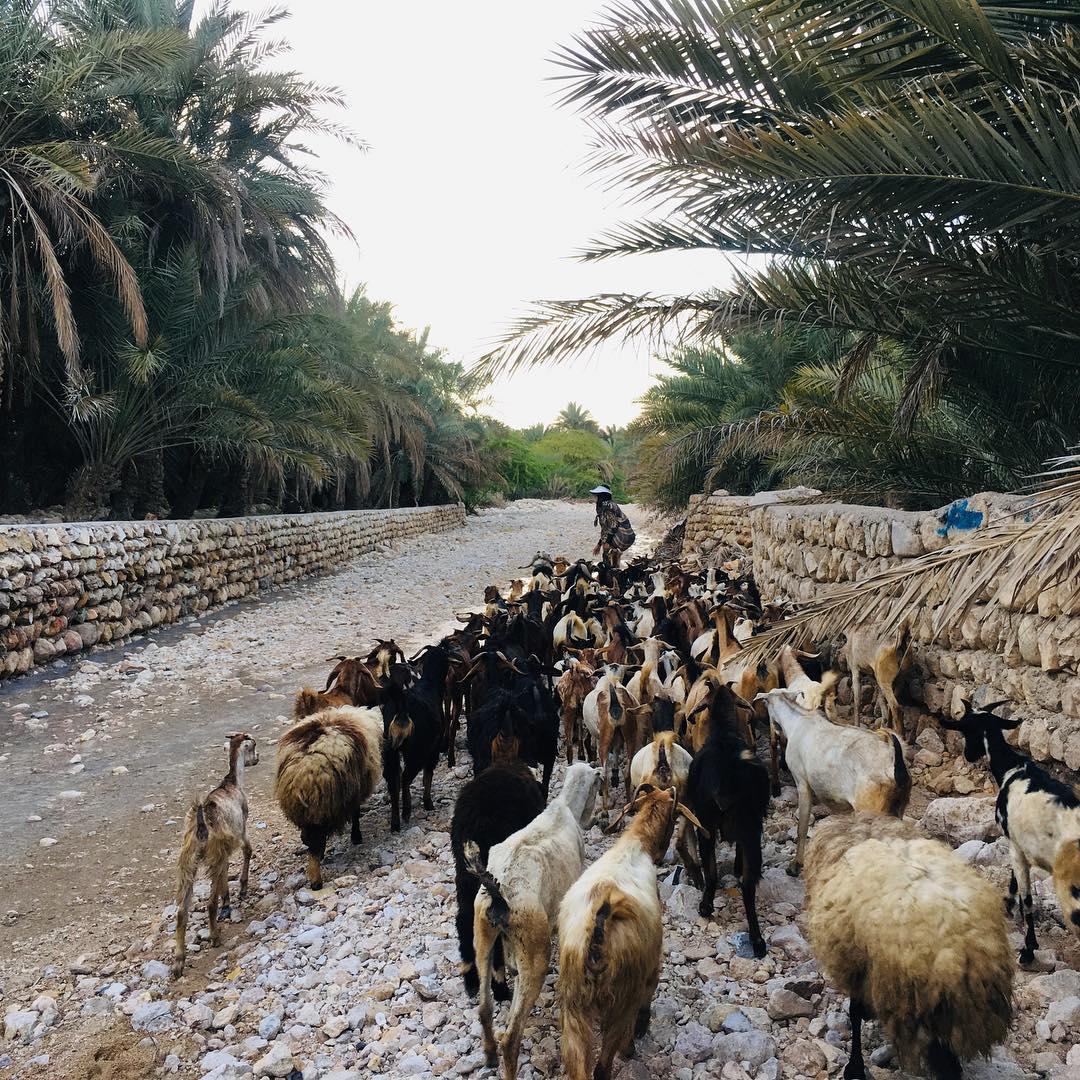 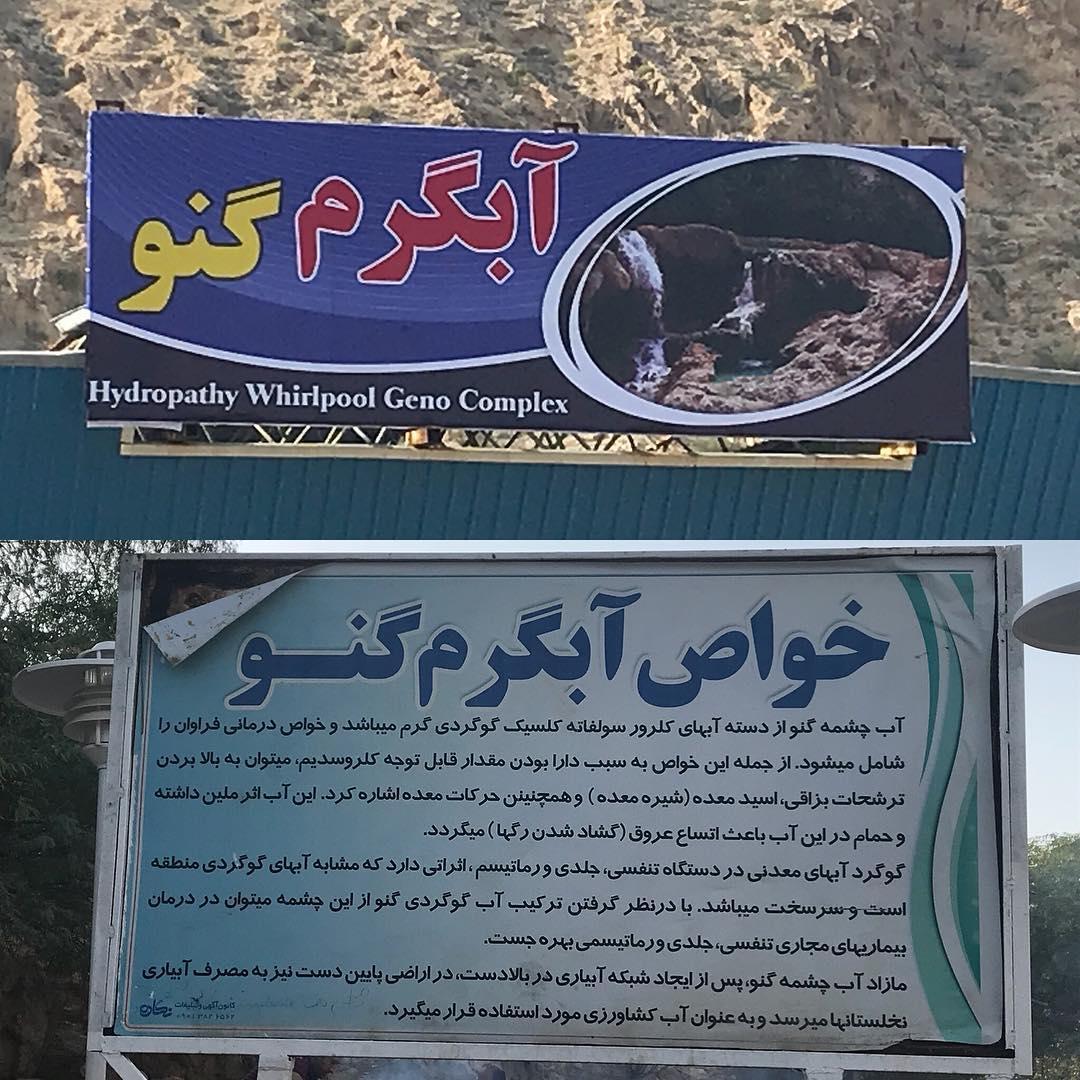 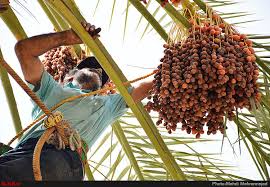 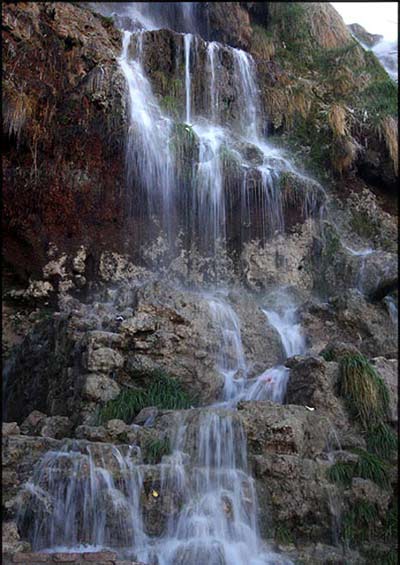 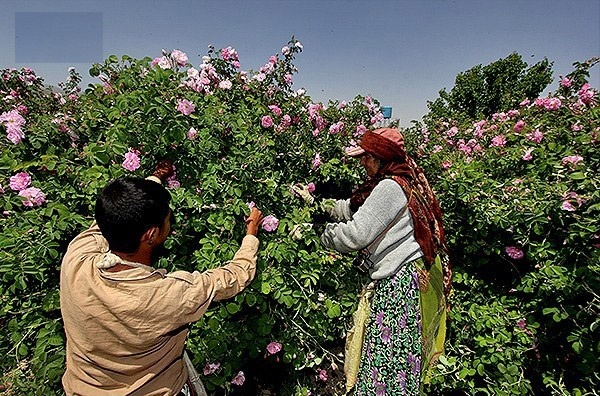 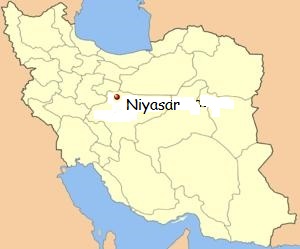 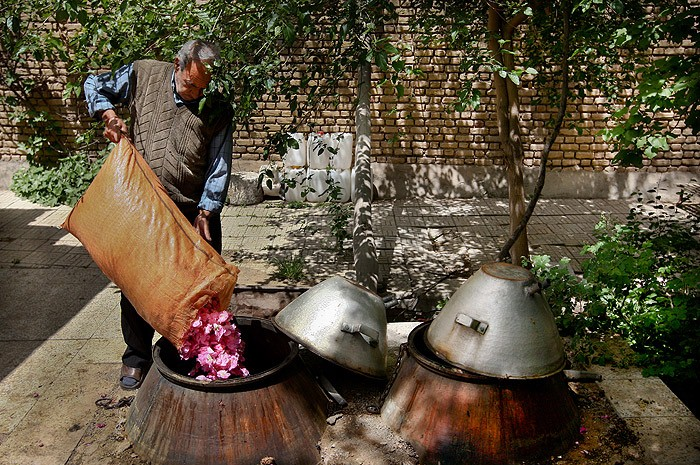 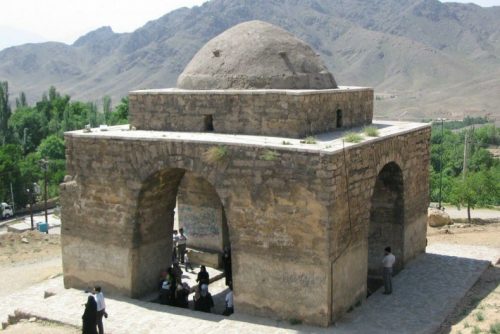 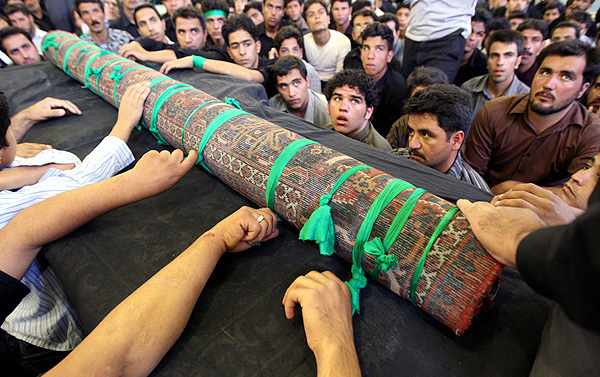 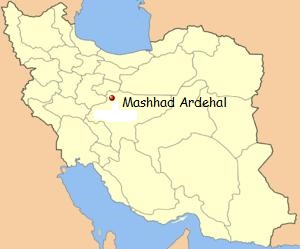 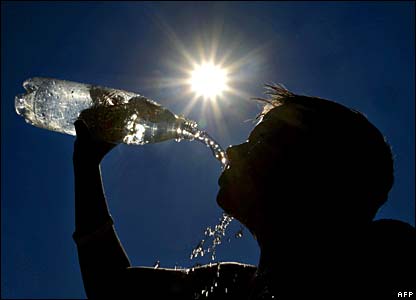 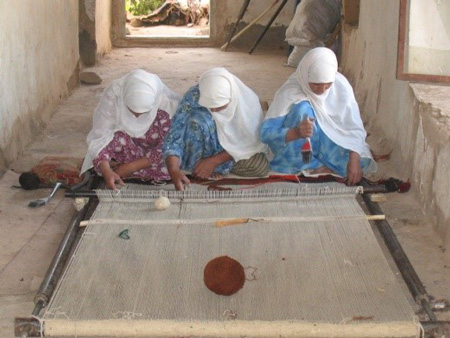 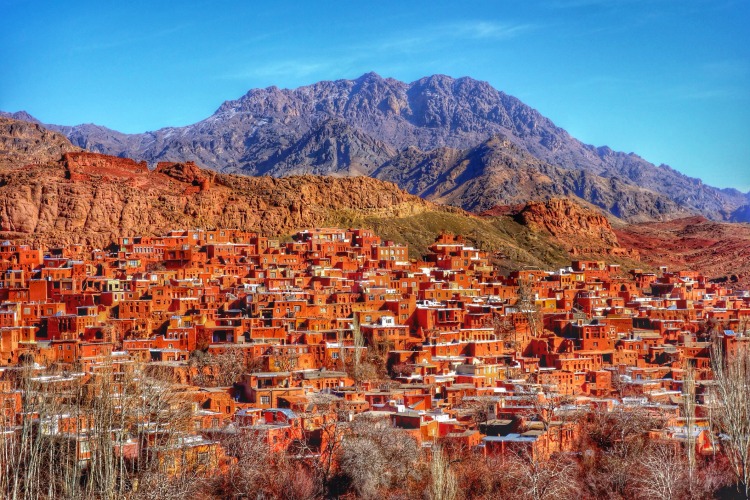 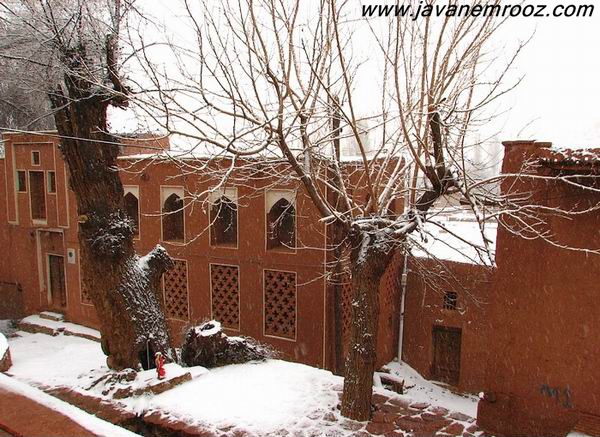 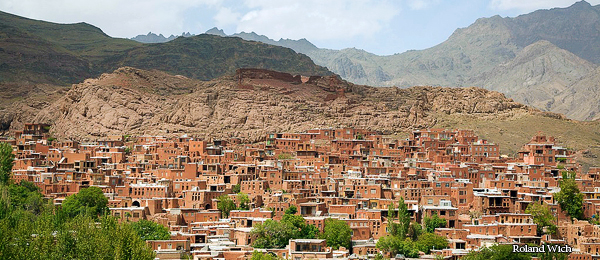 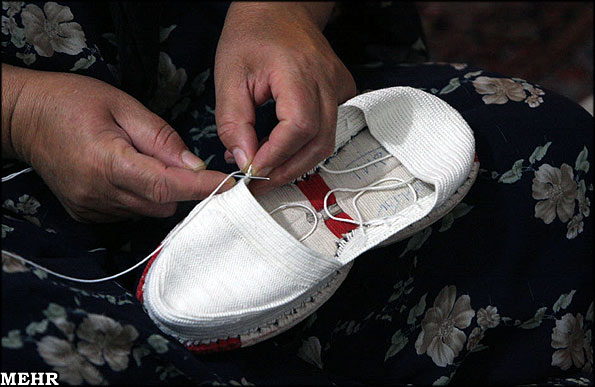 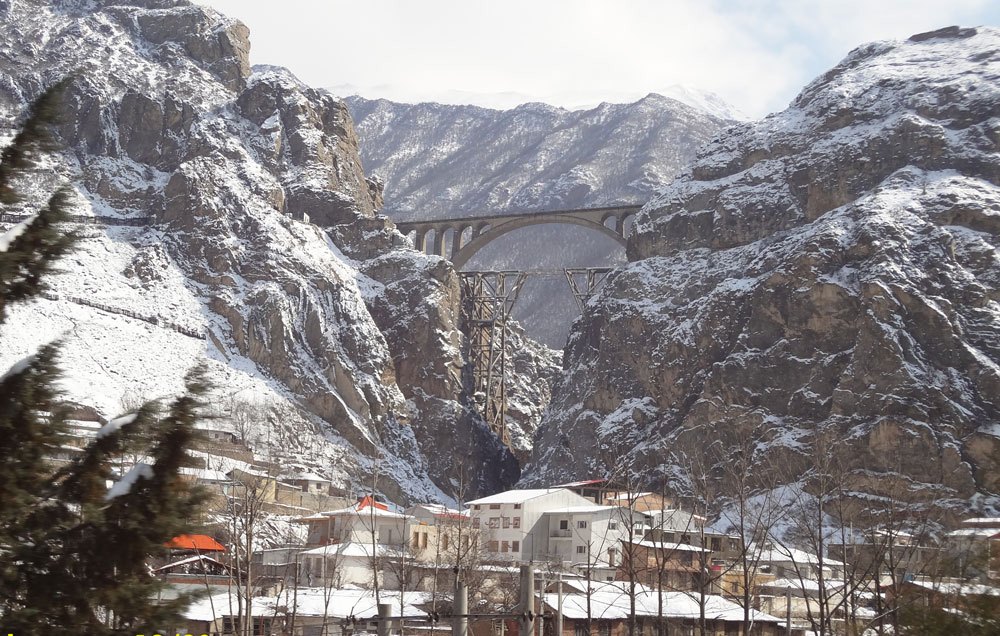 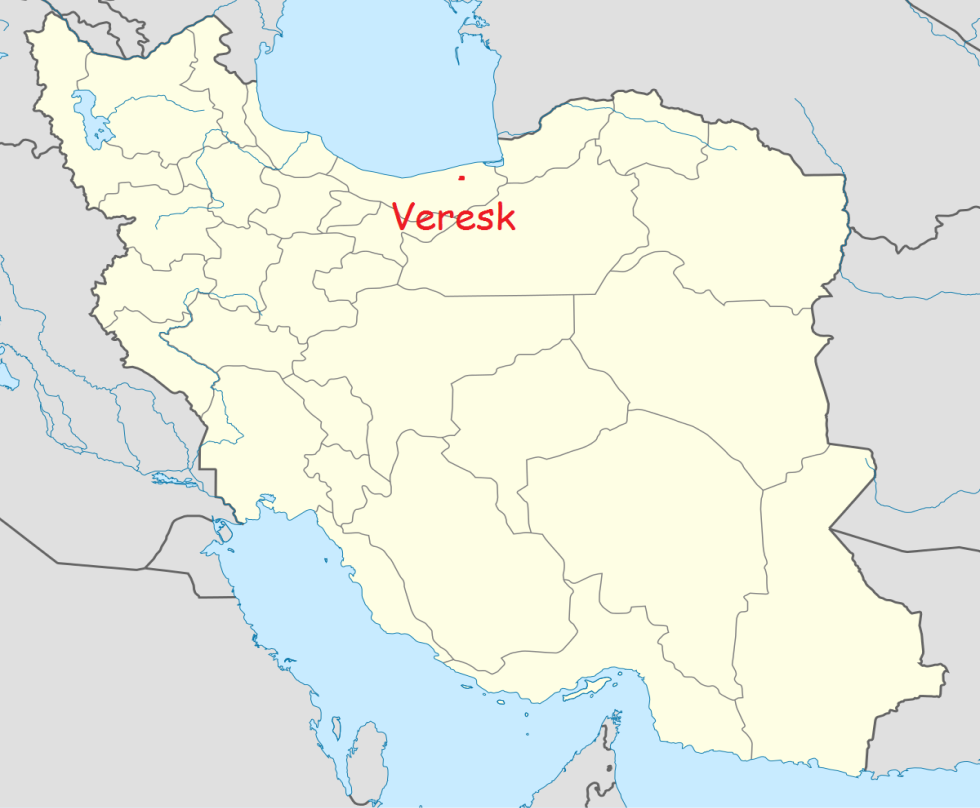 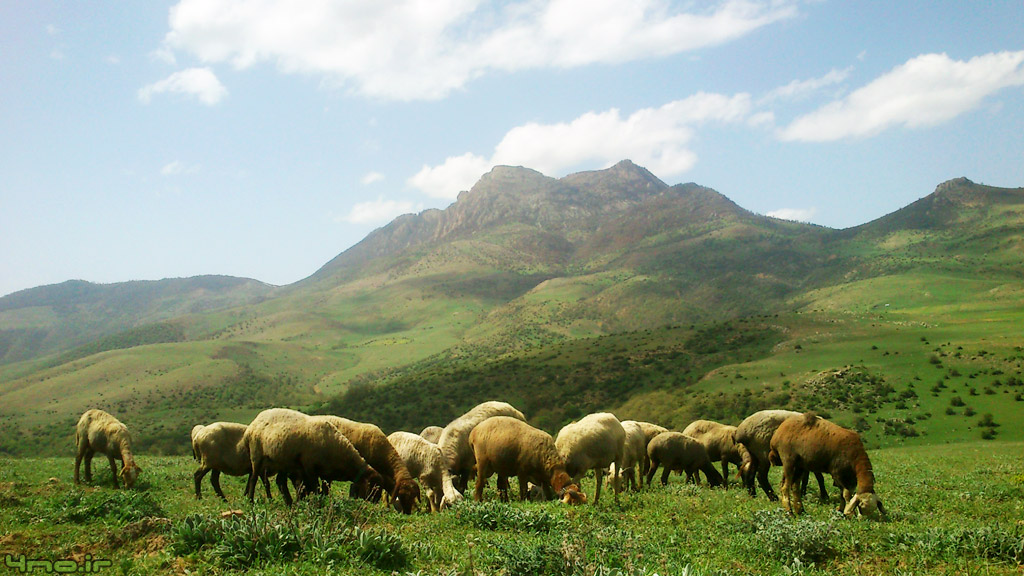 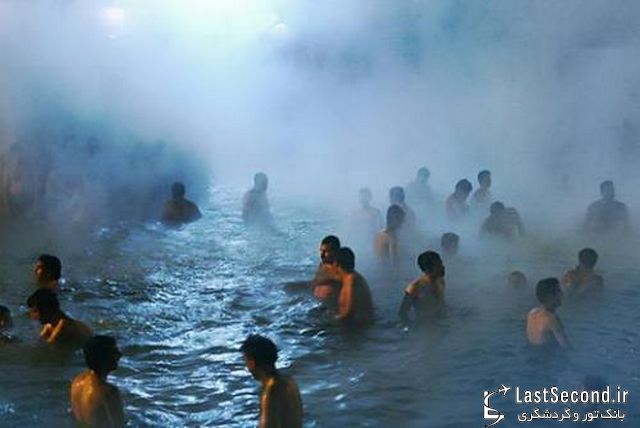 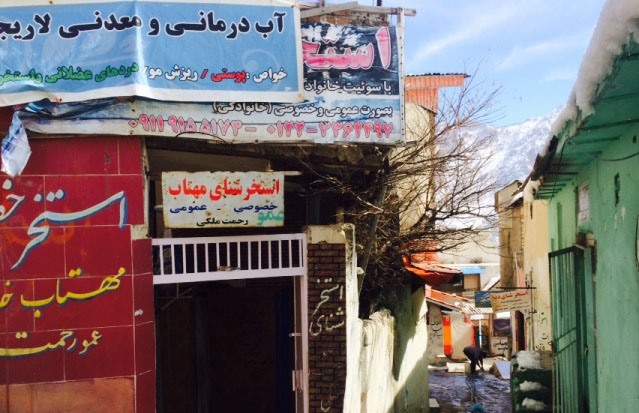 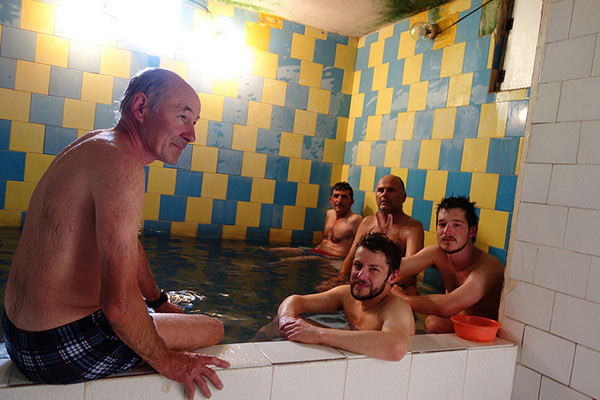 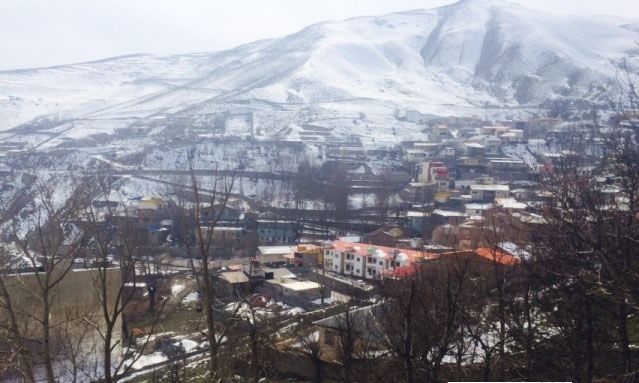 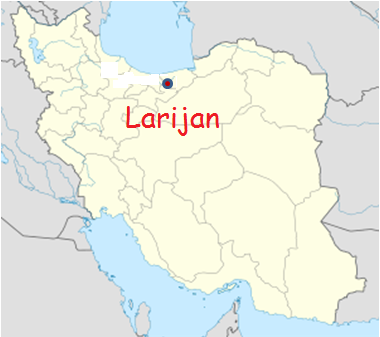 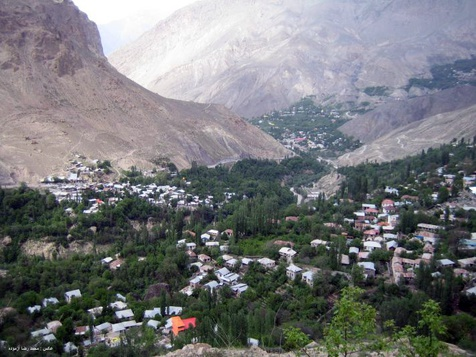 Masuleh
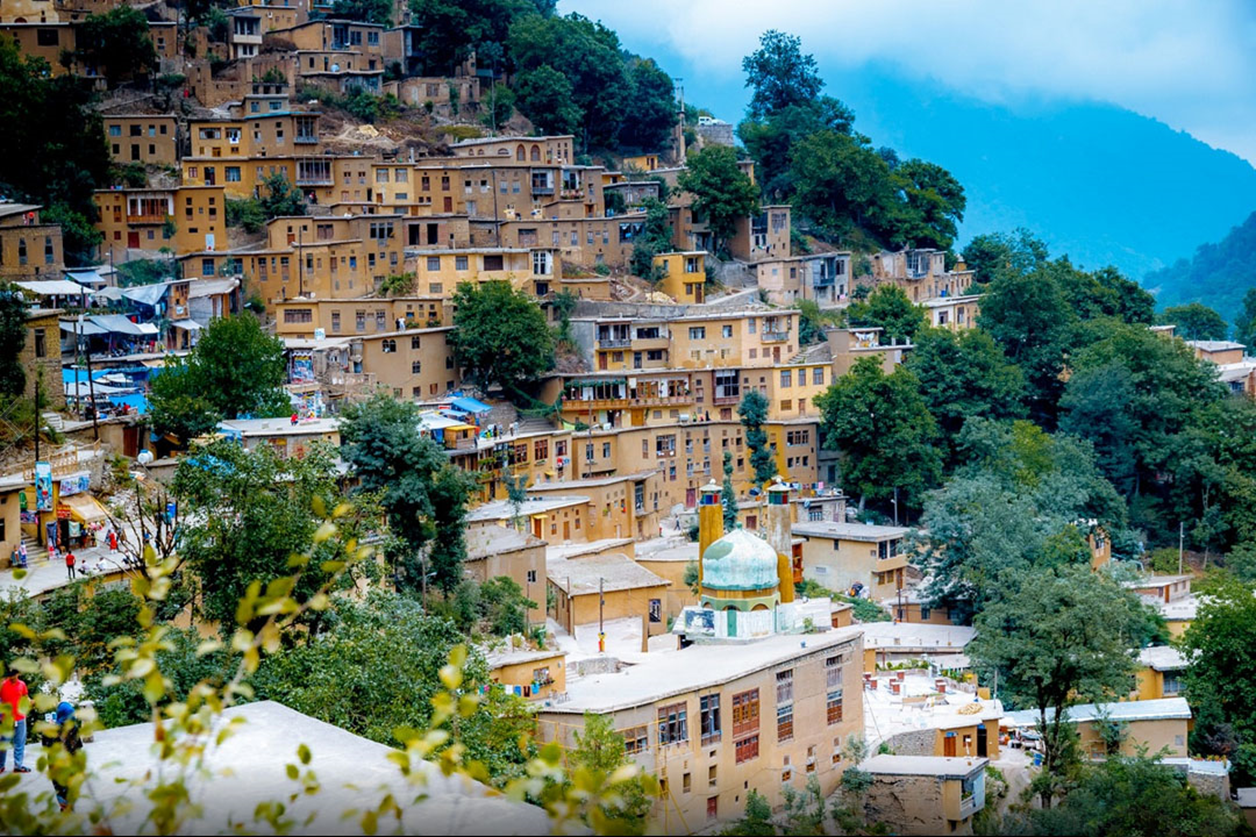 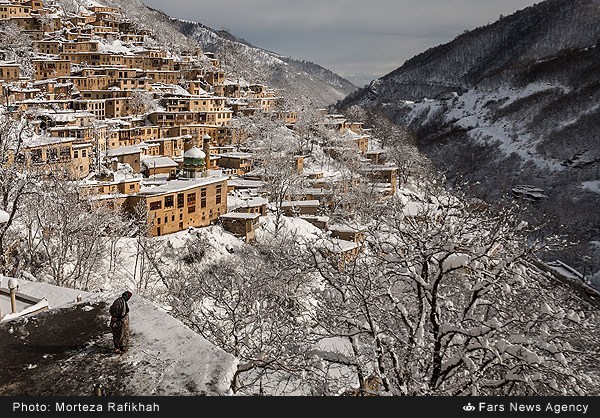 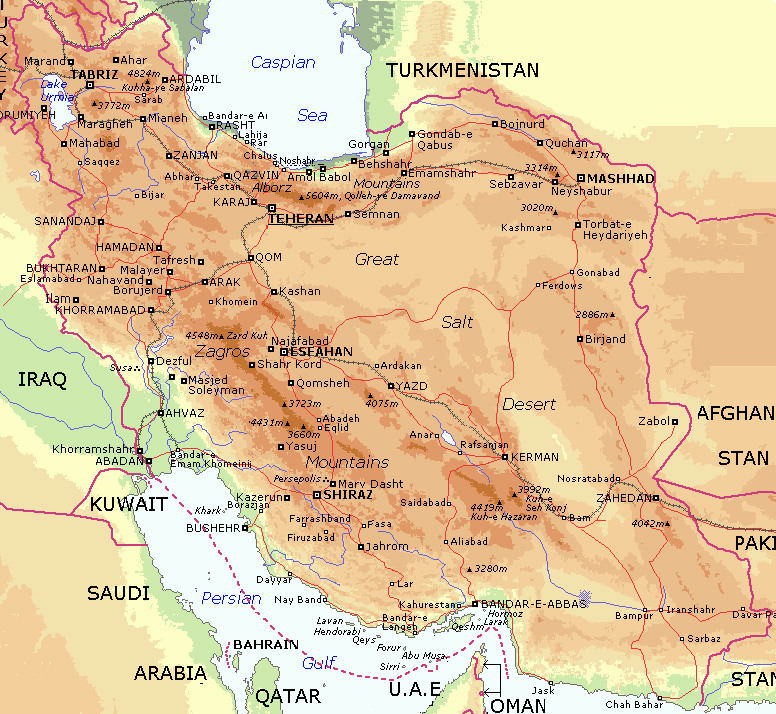 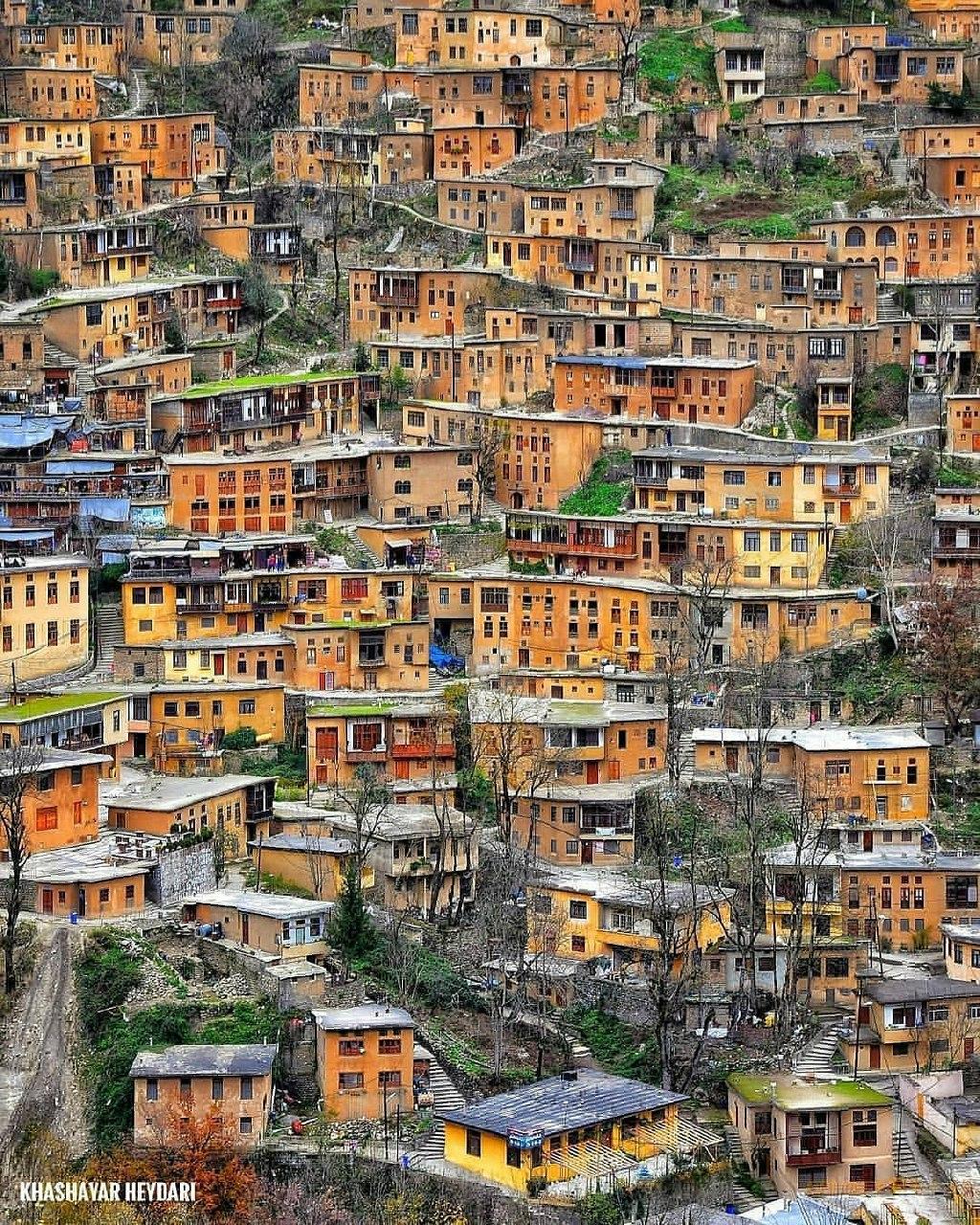 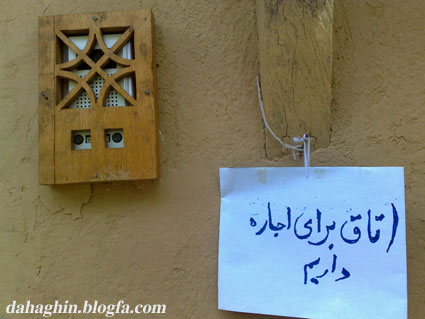 Monolog
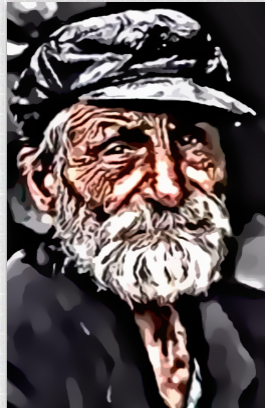 Hello, my name is Rahmatullah. I am very old. I live in Veshnaveh. It is a mountain village near Qom in the center of Iran. Here, it is really cold in winter. It is famous for its weather; Veshnaveh is very cold even in summer! There are many fruit trees like walnut, cherry and plum in my village. People in this village, raise animals like cows and sheep, there are a lot of hens, cats and dogs here, like anywhere else!
complete
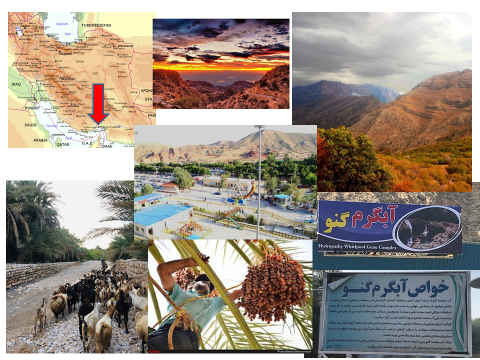 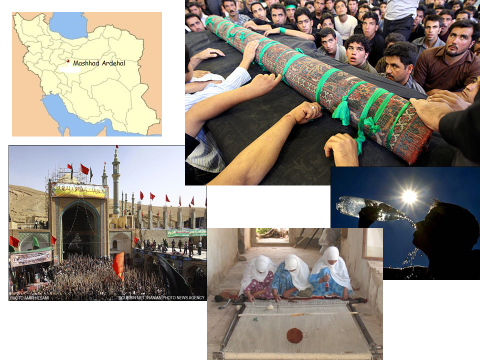 This is Mashhad Ardehal. It is near Kashan in the center of Iran. It is an old desert village. It is famous for Qalishuyan. The weather is very hot and dry in summer. People make handcrafts in this village.
This is Gennow. …………………………………………. …………………………………………………………………………………………………………………………………………………………………………………………………………………………………………………………………………………………………………………………………………………..
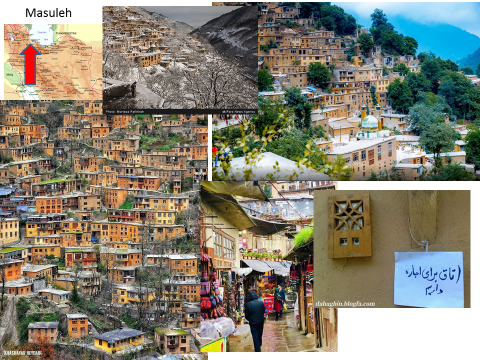 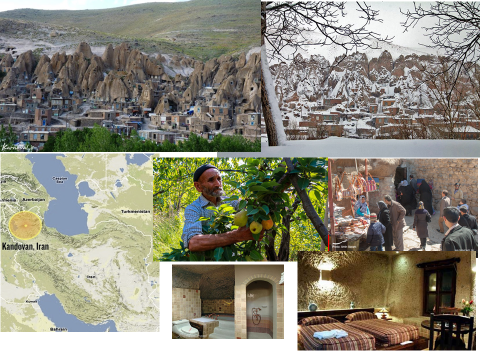 This is Kandovan. ………………………………………. …………………………………………………………………………………………………………………………………………………………………………………………………………………………………………………………………………………………………………………………………………………..
This is Masuleh. …………………………………………. …………………………………………………………………………………………………………………………………………………………………………………………………………………………………………………………………………………………………………………………………………………..
Write about your favorite village(location, adjectives, famous things, weather, people’s job, facilities)
…………………………………………………………………………………………………………………………………………………………………………………………………………………………………………………………………………………………………………………………………………………………………………………………………………………………………………………………………………………………………………………………………………………………………………………………………………..